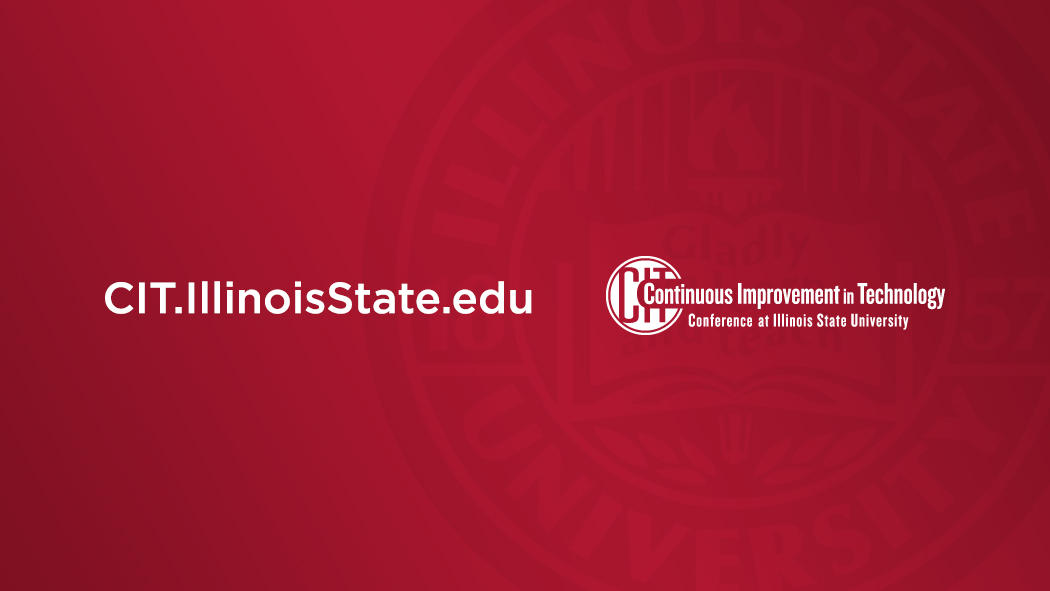 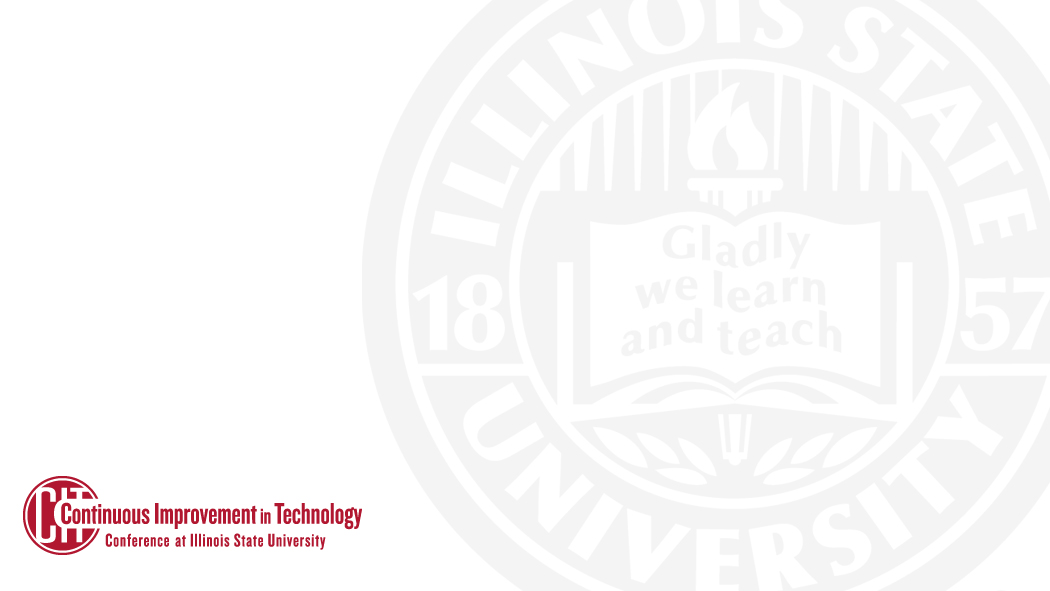 Measuring Our Work
The 2023 MISO Survey 
Results Revealed
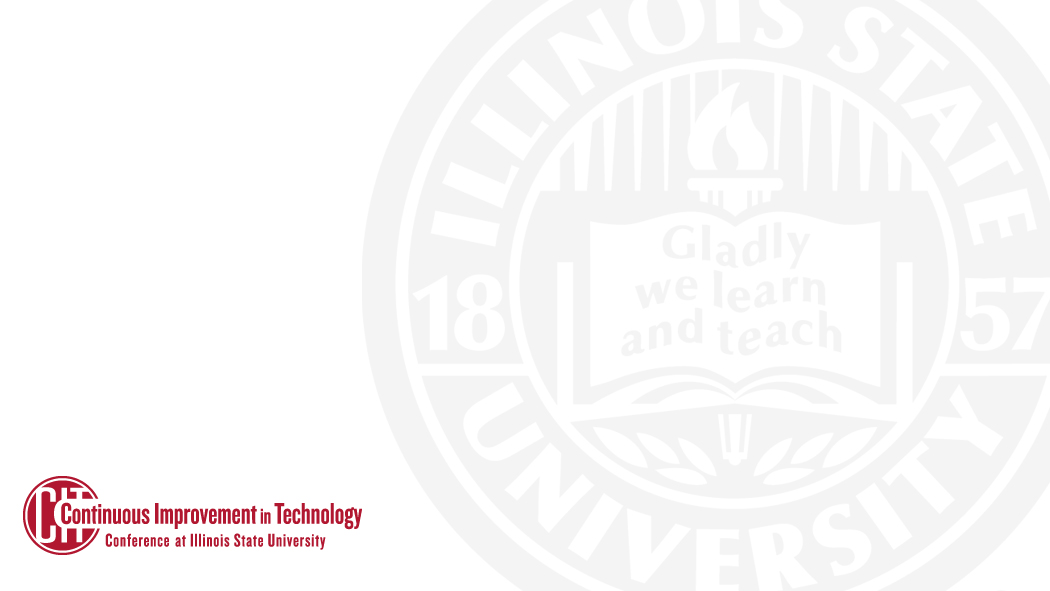 The MISO Survey
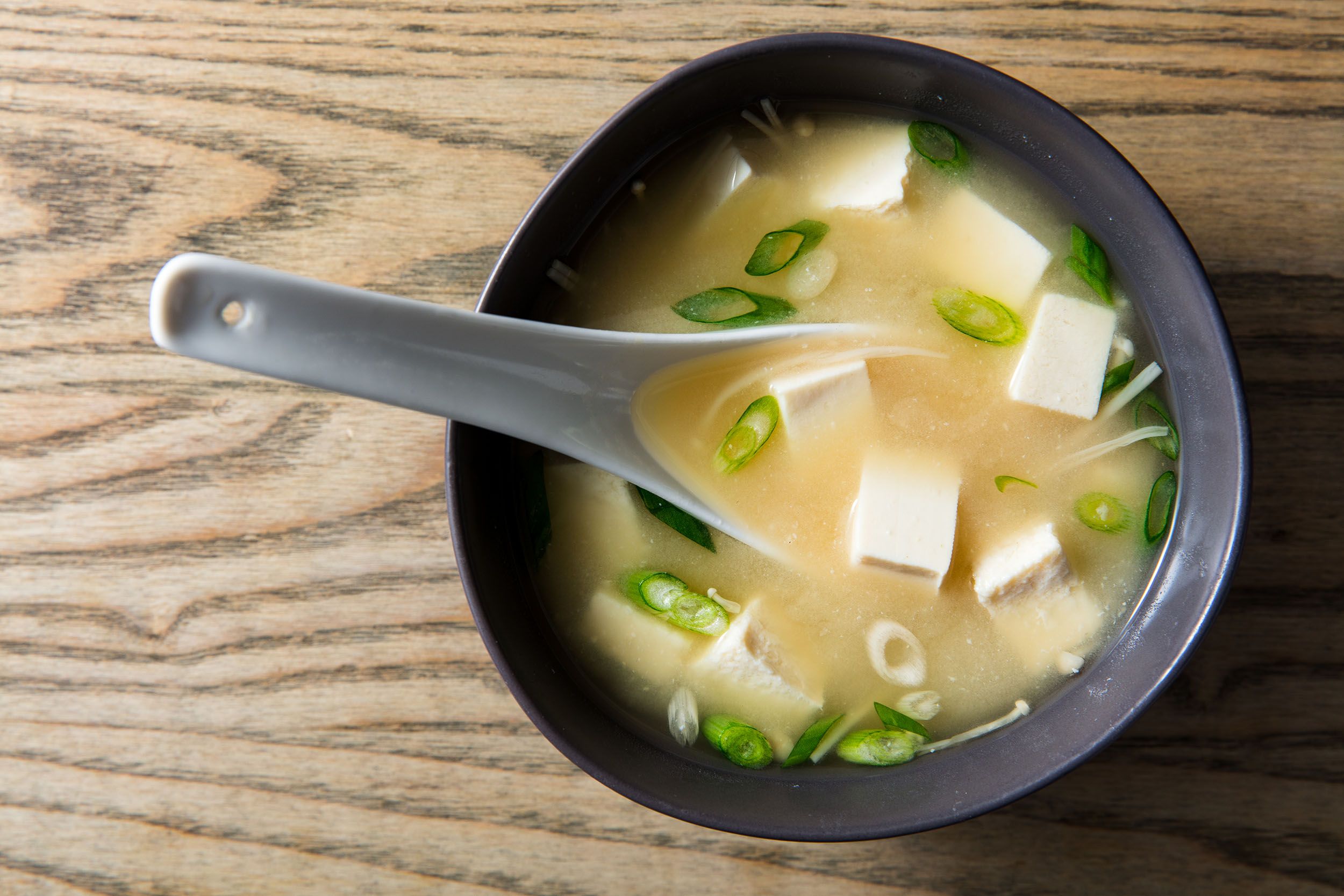 MISO = Measuring Information Service Outcomes
misosurvey.org
[Speaker Notes: MISO is a standardized IT and library customer satisfaction measure for higher ed, administered by Bryn Mawr College

2023 was our third year using the MISO Survey

Milner has participated previously, but did not this year]
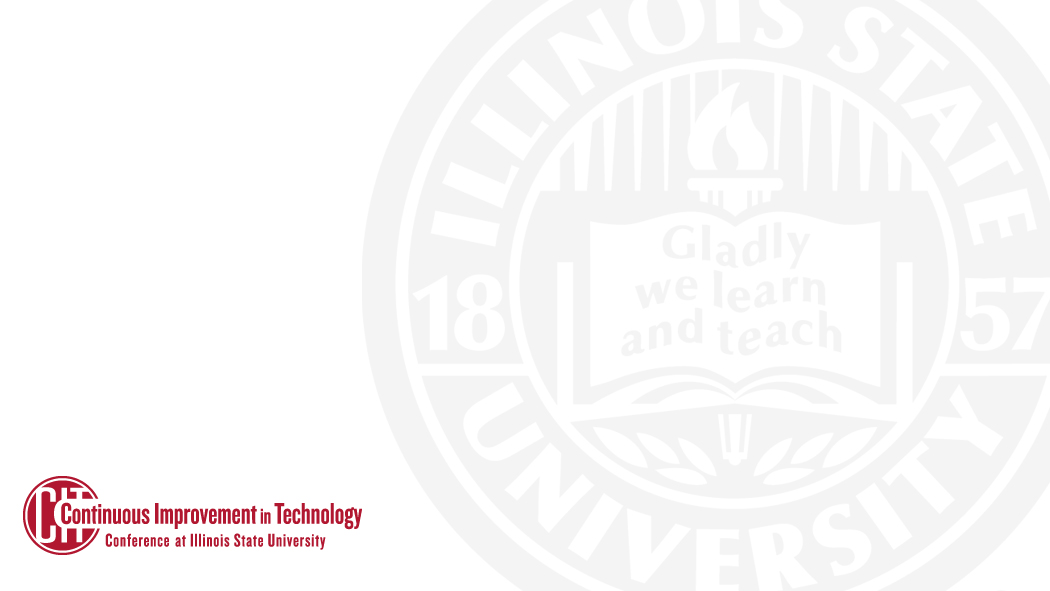 What’s a MISO?
Standard list of questions – each institution chooses which questions to display to which group (students, grad students,faculty, staff)
Can add local questions
Mix of qualitative and quantitative responses
Allows comparison to other participating schools
[Speaker Notes: The main measures of the MISO survey are a list of our major services that respondents are asked to rate based on usage, importance and satisfaction

There are also questions aimed at learning how aware customers are of our services, and what they would like to learn about; demographic questions on things like how often you backup your data, what OS do you use, where do you store your files. In the interests of keeping the survey short, we’re not asking every question every year.

Ratings of tech staff for friendliness, knowledge, responsiveness, and reliability are part of the standard question set

Qualitative questions are framed as the “one thing” respondents would change about a specific service, aimed at getting to the most important things

The survey is administered at the same time every year, 2-3 weeks into the Spring semester]
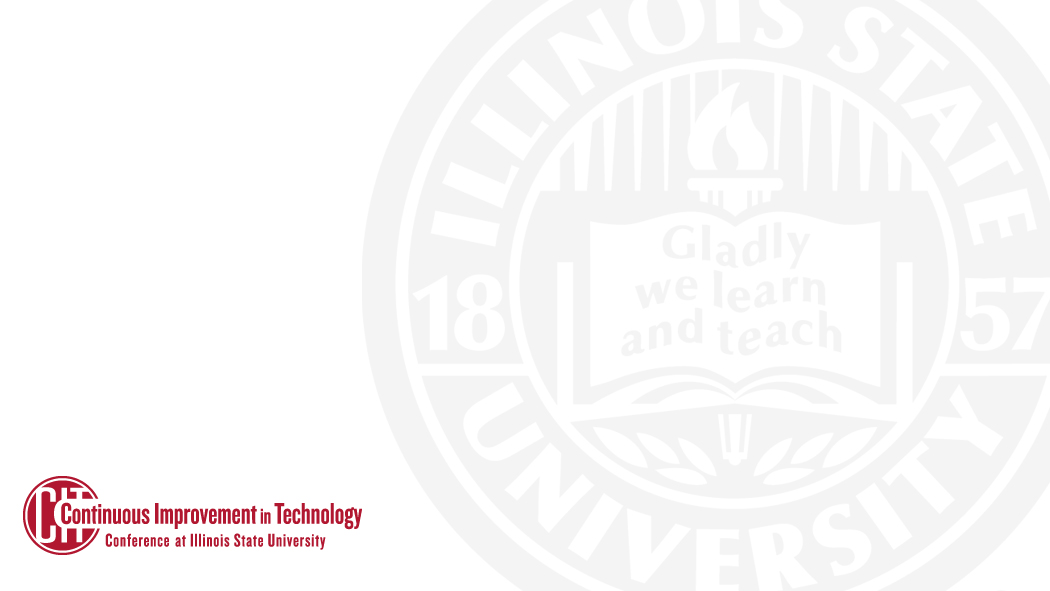 MISO Goals
What library and technology services and resources are important to our constituents?
How successfully do our organizations deliver these services?
What benchmarks can be established for excellent delivery of these services?
How effectively do we communicate with our campus communities about service delivery?
[Speaker Notes: Why measure customer satisfaction with IT services? We know how important IT services are to success as a student or employee, and how they can hinder if not done well. If we’re serious about providing good service, we first have to know what our customers think about the service we are providing – How much do they use it? How important is it to them? How satisfied are they with it? 

We’re looking for repeatable, actionable measures that allow us to track progress and make changes that improve the user experience. Administering this survey annually allows to make both short term and long term improvements that we should see reflected in the results over time.]
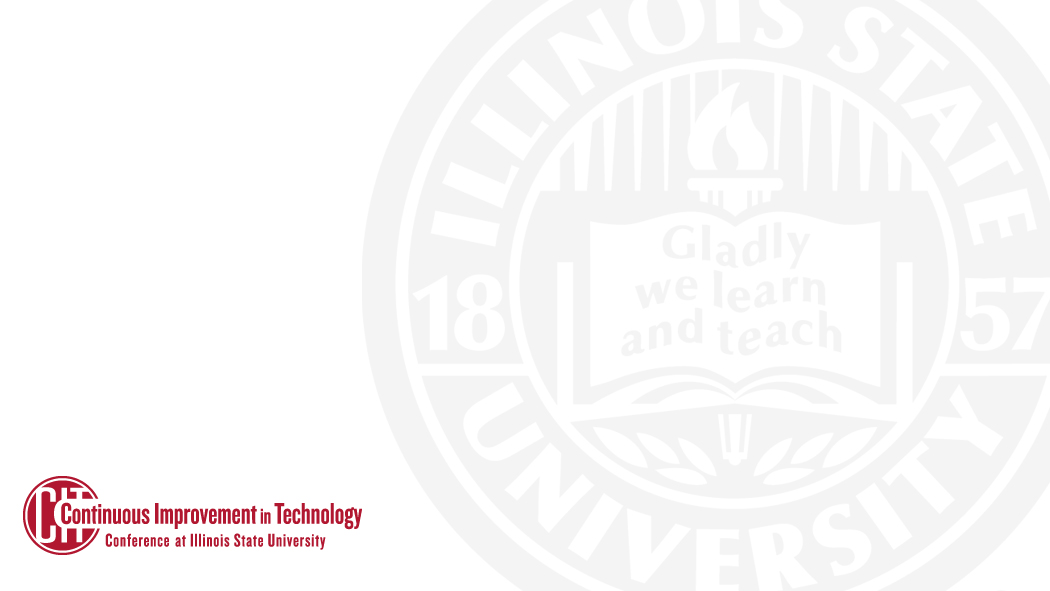 ISU’s Goals with the 2023 MISO
2021: launch an IT customer satisfaction survey to succeed TechQual+
2022:  validate results from the 2021 survey, which was not your typical year
2023:  continue to validate results, but also dive deeper
[Speaker Notes: Things we always want: 
High response rates – Important to trusting that the data is representative, and it can be a struggle to achieve them with undergrad students in particular

Good comparison options to other schools in the MISO survey pool

Maintain/raise the high marks received so far

Overall, actionable and candid feedback from our users that we can use to measure the job we’re doing as an IT community and improve on it

2023:  will be looking at team-specific results, validating against actual usage data, consulting ChatGPT on qualitative results]
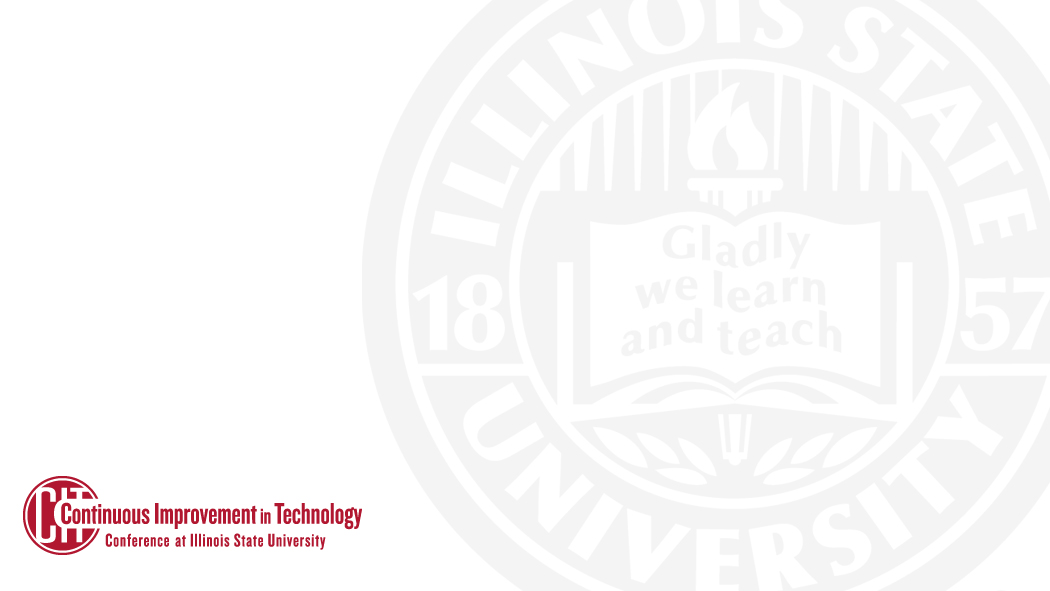 2023 Response Rates
[Speaker Notes: Bryn Mawr does a nice job of administering this survey, they provide some useful analysis tools for comparisons and pre-built survey invitation emails that have been field tested and while they have annoyed some people and they’ve let me know about that, they have certainly been effective. We’ve enjoyed very high response rates so far on the MISO survey.

We have a good distribution of faculty again this year, based on how long they’ve been in the job, college, rank, and tenure status. Staff are also well distributed by time in role, division, and type of staff role. And finally, students are also well distributed across college and year in school. These are very representative results for all of the roles. 

Undergrad students require some convincing to fill out a survey, and while 19% is very high compared to typical survey rates for on-campus surveys, it’s considered low for MISO goals.]
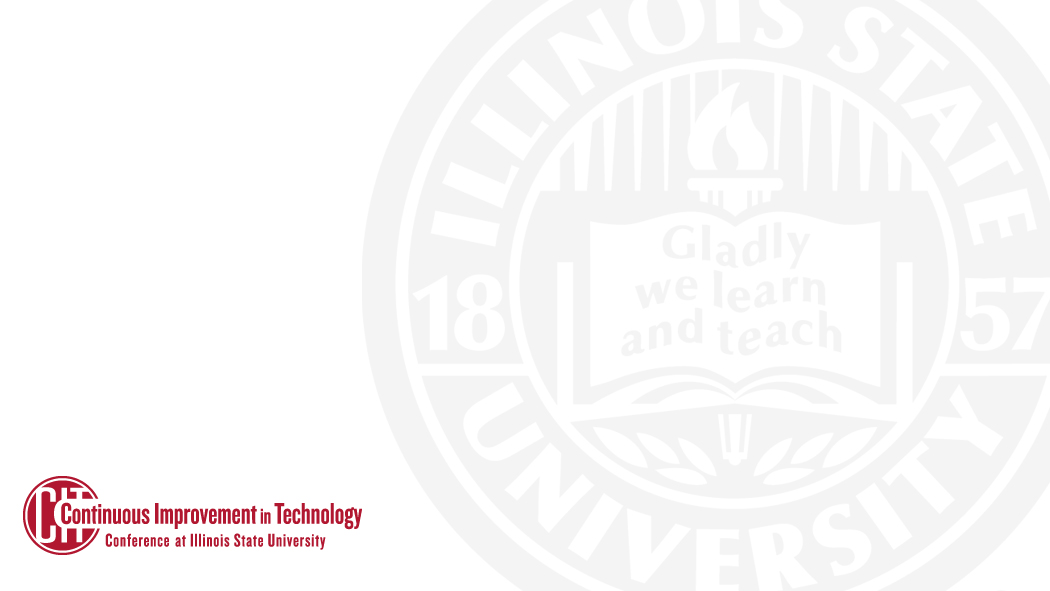 The Main MISO Measures
Over the course of a semester, on average, how often do you use… 
How important is this service to you?
How dissatisfied or satisfied are you with this resource or service?
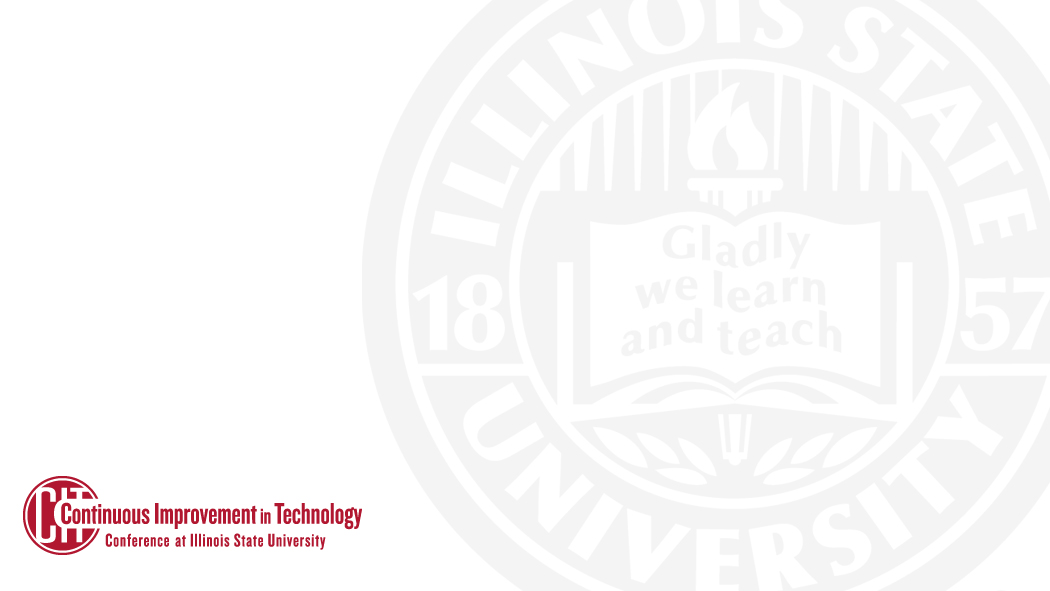 Services Measured
3D Printing			Availability of Wireless	Borrowing Laptops
Campus Computing Labs	Campus Phone Services	Campus Printers
Campus Solutions		Classroom Support		College/Dept. Support
Computer Replacements	Dept. Computer Labs		Ease of Logging in
Email				ITHelp.IllinoisState.edu	Mobile Phone Service 
My.IllinoisState.edu		Office 365			Overall Computing Service
Performance of Wireless	Recorded Courses & Lectures	ReggieNet
ReggieNet Support		Remote.IllinoisState.edu	Support for Digital Audio/Video
Support for Innovative Ideas	TechAlerts			Technology in Classrooms
Technology Support Center	Time to Resolve		VPN
Wired Network		Zoom				Departmental Printers
[Speaker Notes: 33 services measured previously for IT – not all make sense for all 3 questions, you can’t really measure how often you use wireless, for example. 

Some services are not shown to all audiences, ReggieNet Support is not shown to students, for example.]
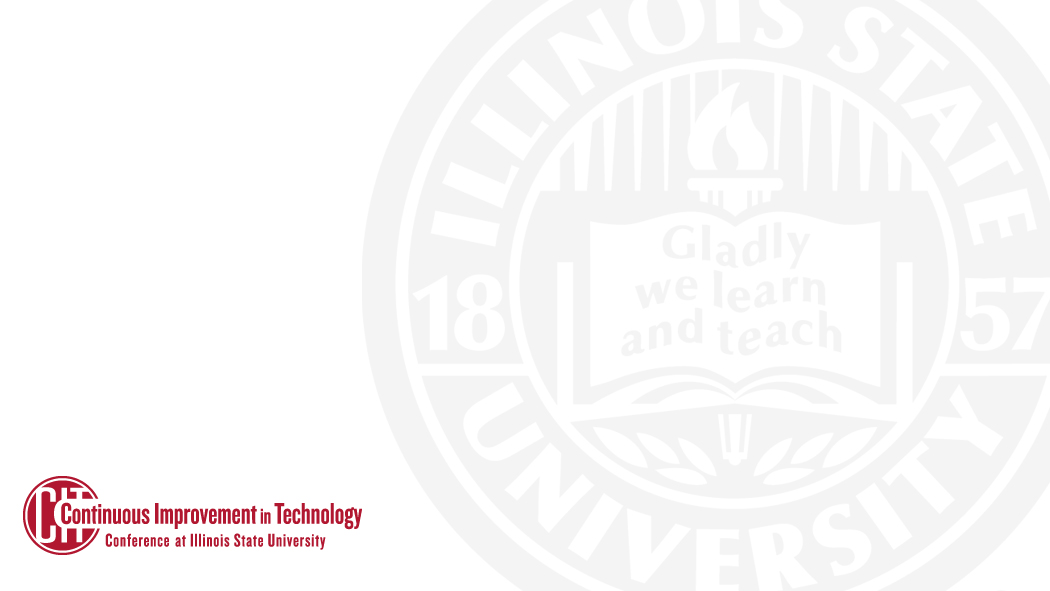 New Services for 2023
Overall Direction of IT Services		Cognos
OneDrive					Adobe Creative Cloud
High Performance Computing		Tech Support for Scholarly Research
Tech Support For Student Research	Email Spam Filtering
ReggieNet Quizzes				ReggieNet Gradebook
ReggieNet Assignments			InfoSec Policies & Procedures
How ISU Keeps My Account Secure	How ISU Keeps My Devices Secure
How Security Impacts My Use		How Security Impacts the Time it Takes
								                     To Learn/Work
[Speaker Notes: These services are new for 2023 – again , not all of these services are measured for usage, importance and satisfaction

The security-related items in blue, for example, are only presented when asking about satisfaction. Remember those questions, we will be coming back to them soon.]
Top 10 Usage by Audience 2023
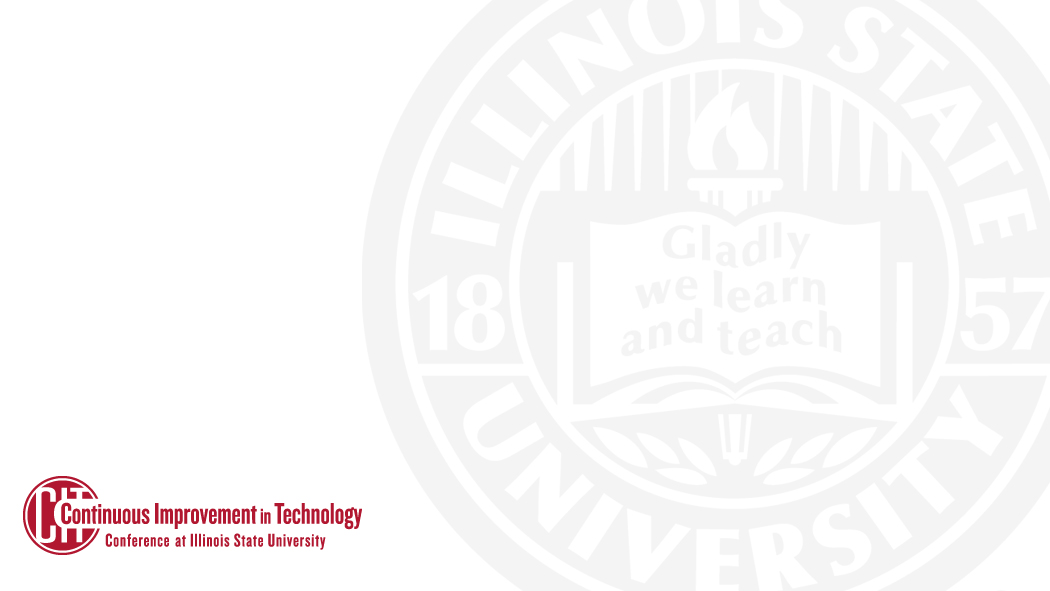 1= Never 			  4= 1-3 Times a Week
2= Once or Twice a Semester	  5= >3 Times a Week
3= 1-3 Times a Month
[Speaker Notes: The arrows up and down indicate that that service went up or down in a statistically significant way from last year’s results
Note:  we don’t get statistical significance data for comparison between years for graduate student audience – considered a special audience by the MISO team. Also true for My because it is a local service.

Adobe Creative Cloud, MS OneDrive new this year, so no comparisons – but they jumped into the top 10 (Adobe for both student groups, and OneDrive for all audiences)

Top 5 the same for students, grad students and faculty, just different positions – for staff, wired network and printers take the place of OneDrive and RN in the top 5]
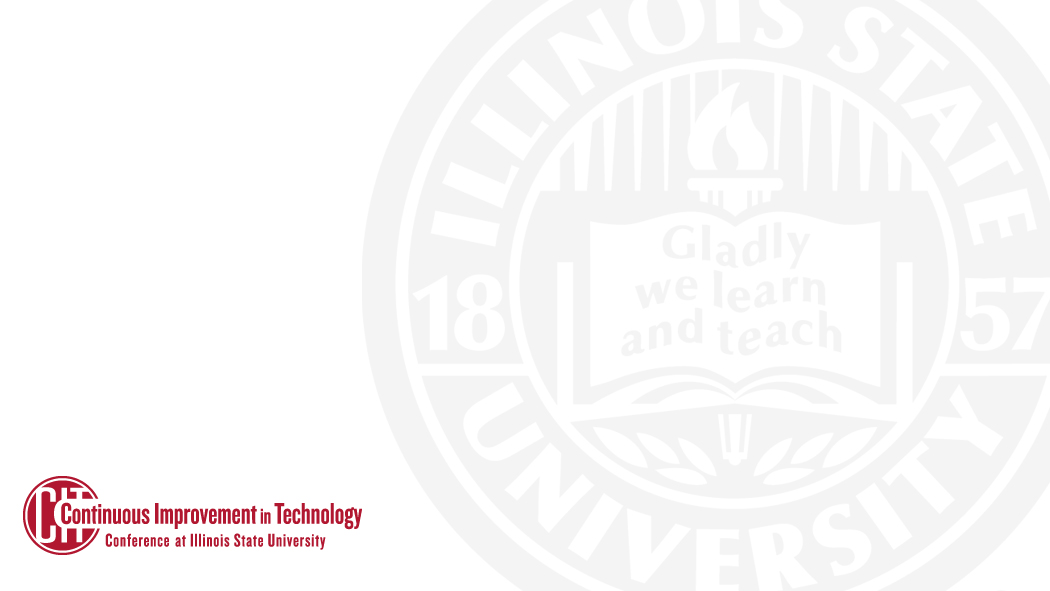 Overall Usage 2023
[Speaker Notes: The bigger funnel represents things used overall between 1-2 times a semester to more than 3 times each week

The smaller funnel are our more niche, or less frequently used services, rated overall from never to 1-2 times a semester]
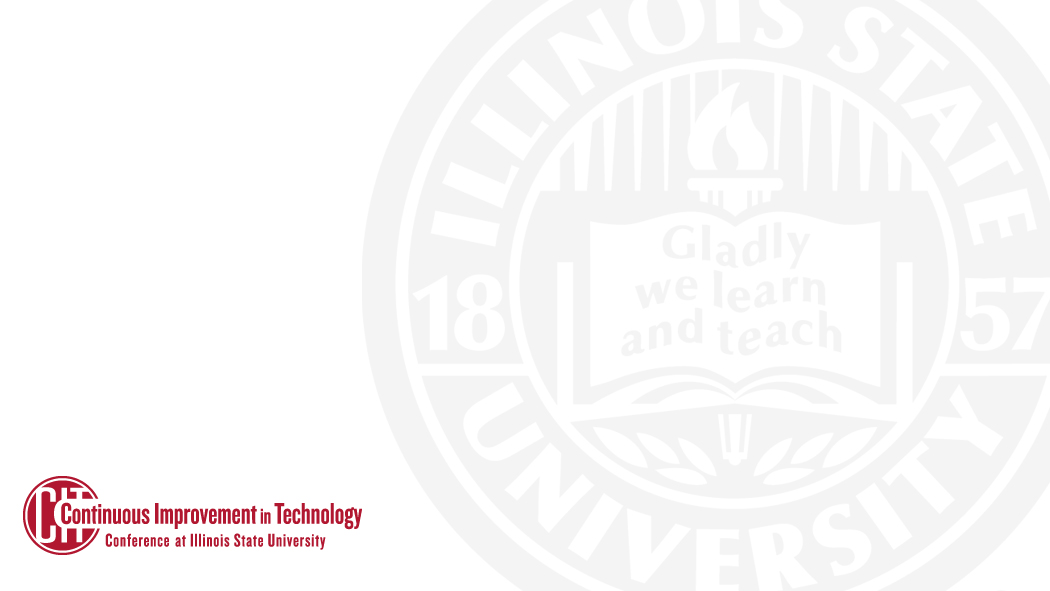 Top 10 Student Usage 2021-2023
[Speaker Notes: Explain chart – 3 columns, 1 for each year so where three appear together that service has been in the top 10 every year. Some services have only appeared in the top 10 for that audience in 1 or 2 years of 3

Looking at data from all 3 years we’ve done the MISO survey, the ratings on usage are pretty consistent, with some variations related to where people were teaching and learning at the time

We’ve added a few new services each of the past two years and some of those have been used enough that they displace over services that previously made the top 10s

Undergrad students have rated RN, Zoom, My, Office 365, Recorded courses & lectures, campus printers, Campus Solutions, and Email in their top 10 all 3 years for usage

Grad students were close to the same list, missing campus printers, and recorded courses & lectures only 2 of 3 years]
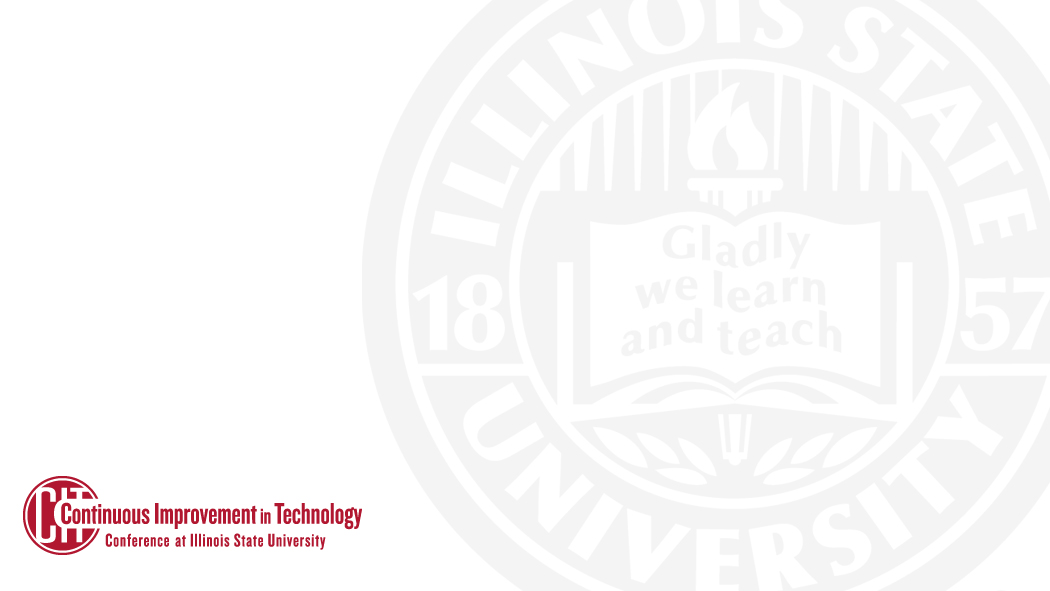 Top 10 Employee Usage 2021-2023
[Speaker Notes: Again, very consistent Faculty use email, Zoom, ReggieNet, My, Office 365, Technology in Classrooms, wired network and VPN (top 10 all 3 years)

Staff have the same list with Campus Solutions in place of Technology in Classrooms, and no ReggieNet]
Top 10 Importance by Audience 2023
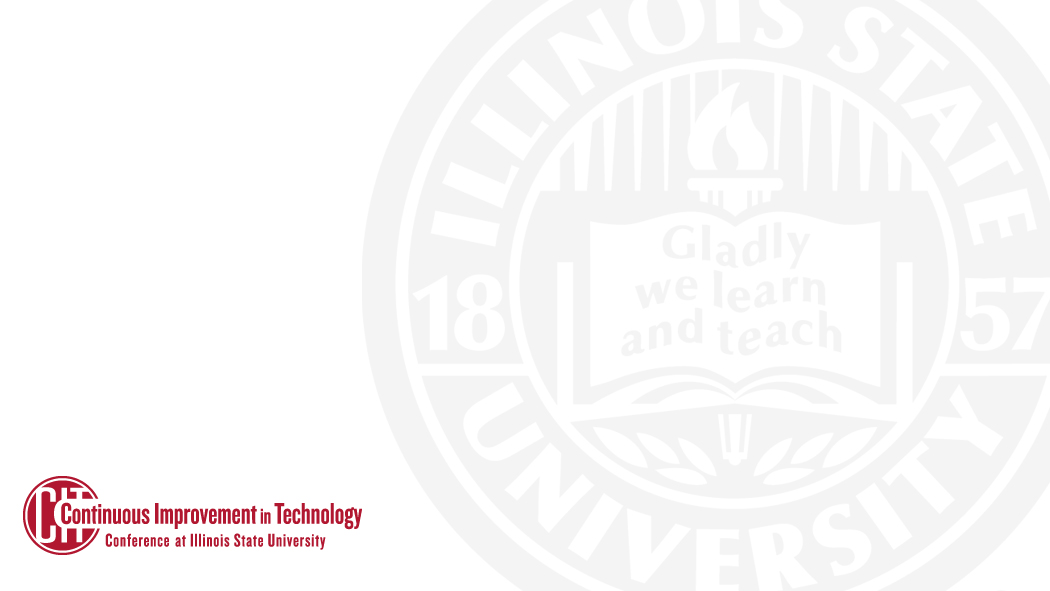 1= Not Important 	2= Somewhat Important
3= Important	4 = Very Important
[Speaker Notes: OneDrive was in the top 10 for usage for all audiences, but only top 10 for undergrad students in importance

Email Spam Filtering is apparently important – new this year and jumps into all 4 audiences’ top 10

Email, My, at least one of the wireless measures top 5 for all audiences – ReggieNet top 5 for the audiences that use it and Ease of logging in top 5 for all but graduate students, where it isn’t even top 10

CS more important to students than employees

Zoom only appears on the grad student top 10

Coverage of mobile phones important to all audiences but faculty

Not a lot of statistically significant movement from last year on importance]
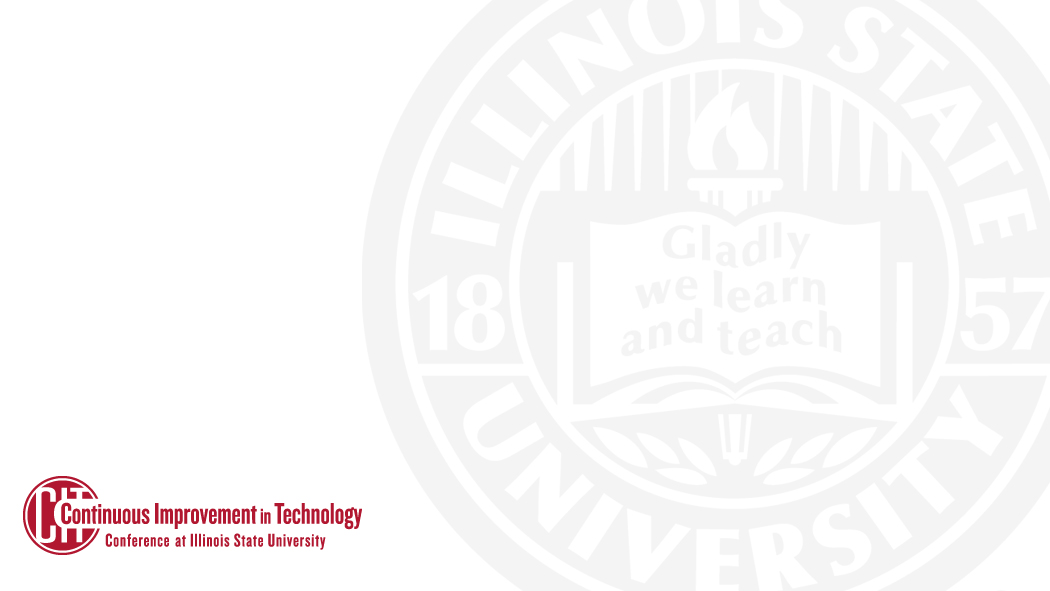 Overall Importance 2023
[Speaker Notes: Lesson from this non-funnelly funnel chart? Everything’s important

All but one service is at least somewhat important and 26 of 42 services (60%) are rated between important and very important]
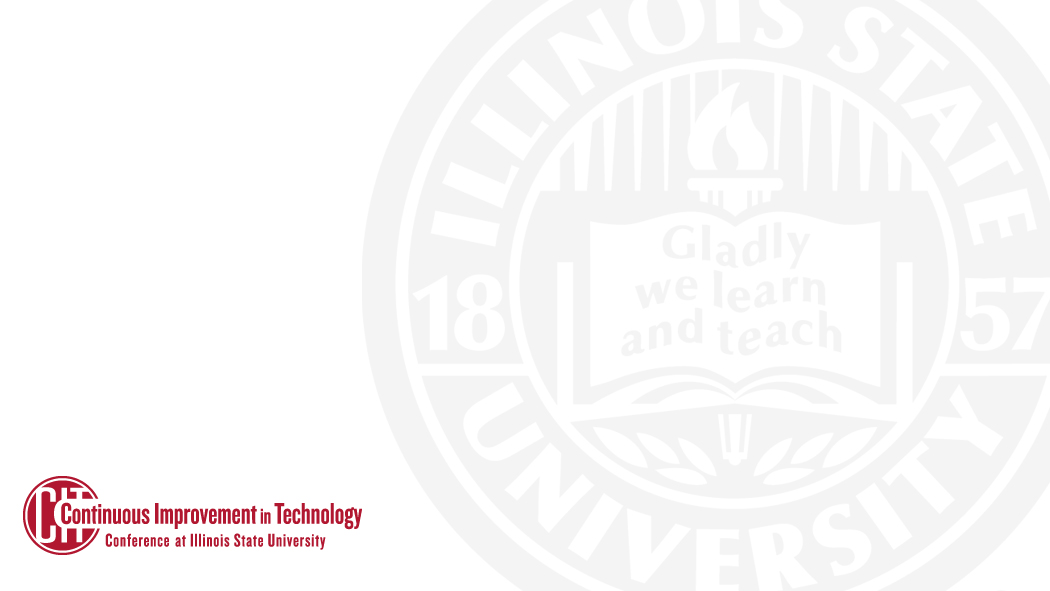 Top 10 Student Importance 2021-2023
[Speaker Notes: Undergrad students show a little more variability than grad students on importance – top services are consistent (RN, My, Email, Wireless, CS are top 10 all 3 years)

Zoom and Office 365 dropped out of the top 10 for undergrads in 2023, and OneDrive and Spam Filtering were new

Grad students very consistent for their top services – RN, My, Zoom, Email, Office 365, wireless and CS all highly important all 3 years]
Top 10 Employee Importance 2021-2023
[Speaker Notes: For faculty, top services placed all 3 years – Email tops every year, then RN, wireless and college/dept support time to resolve

Zoom drops out for faculty this year, computer replacements and email spam filtering in

Several measures here for faculty on time to resolve, from all the places they get support – college/dept., classroom, and TSC. Comments back this up, fast to immediate support is very important to faculty. (Surprise!)

Staff are fairly consistent in their top 3 year services – email, wireless, My

Zoom and VPN not in the top 10 this year, replaced by email spam filtering and coverage of mobile]
Top 10 Satisfaction by Audience 2023
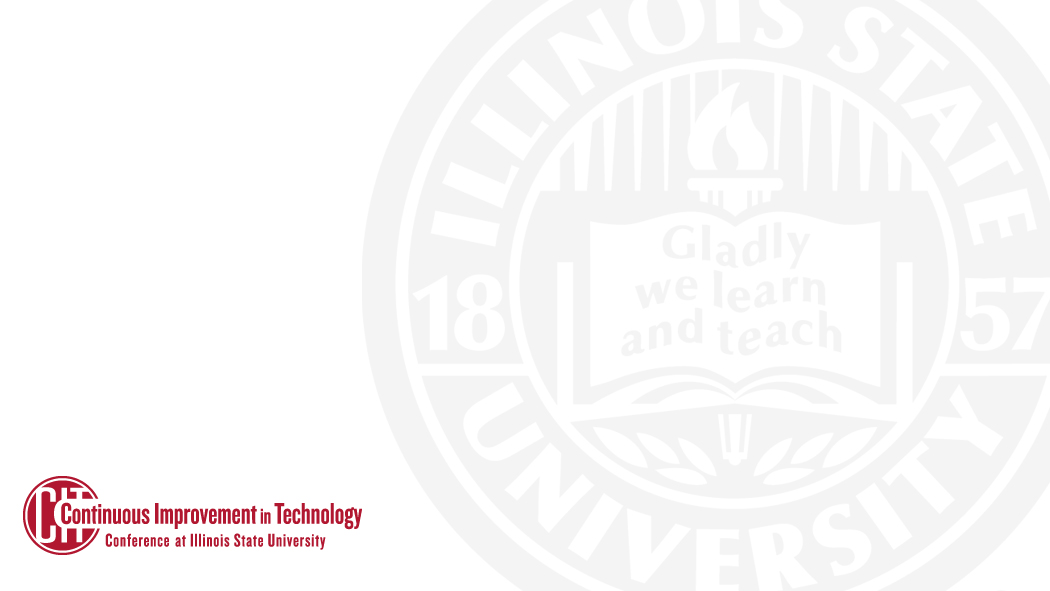 1= Dissatisfied 		2= Somewhat Dissatisfied
3= Somewhat Satisfied	4= Satisfied
[Speaker Notes: Now we get to the satisfaction measures from our customer satisfaction survey – many things can go into customer satisfaction, and not all of them within our control, but it is a very important measure of our work in IT

Email, My, and Microsoft 365 appear in all 4 top 10 lists

OneDrive and Overall Computing Service for students (both)

Availability of wireless and Zoom for all but undergrads

Very little statistically significant change from 2022 results for things that repeated – only availability of wireless for faculty

3D Printing, Campus Phones and Wired Network for employees

And remember those new questions about user satisfaction with ISU’s security practices? How ISU’s Information Security Practices Keep my Account Secure, and My Device Secure appeared in the top 10 in satisfaction for all 4 audiences]
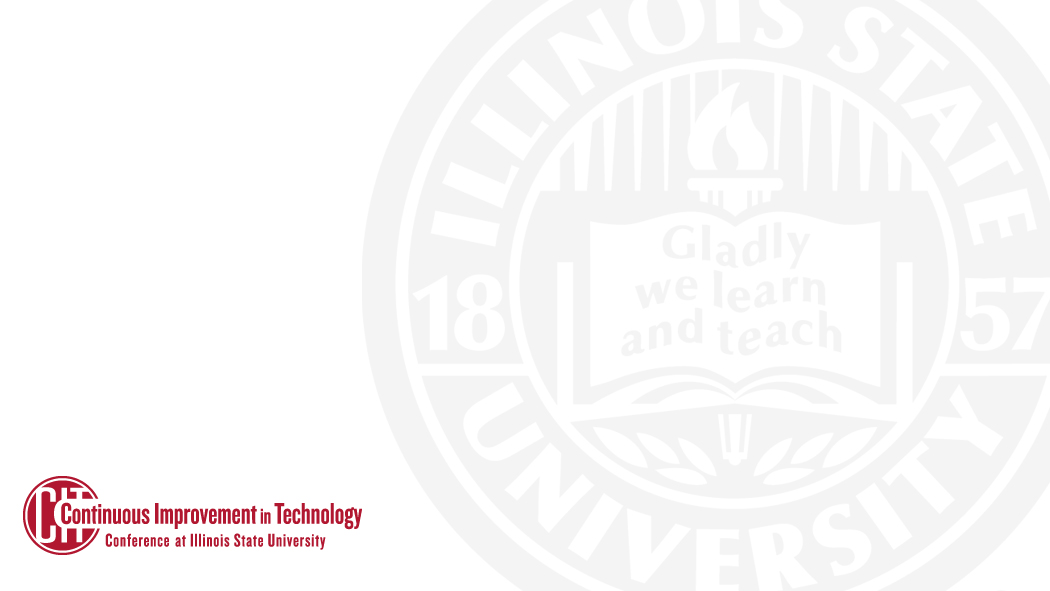 Overall Satisfaction 2023
[Speaker Notes: …. What is our top service in satisfaction for 3 years running… EMAIL!

Again we have a very non-funnelly funnel chart – that’s 49 IT services up there that our users are telling us they are between somewhat satisfied and satisfied with. The numbers range only from 3.41 to 3.78, so most are on the “satisfied” end of that spectrum]
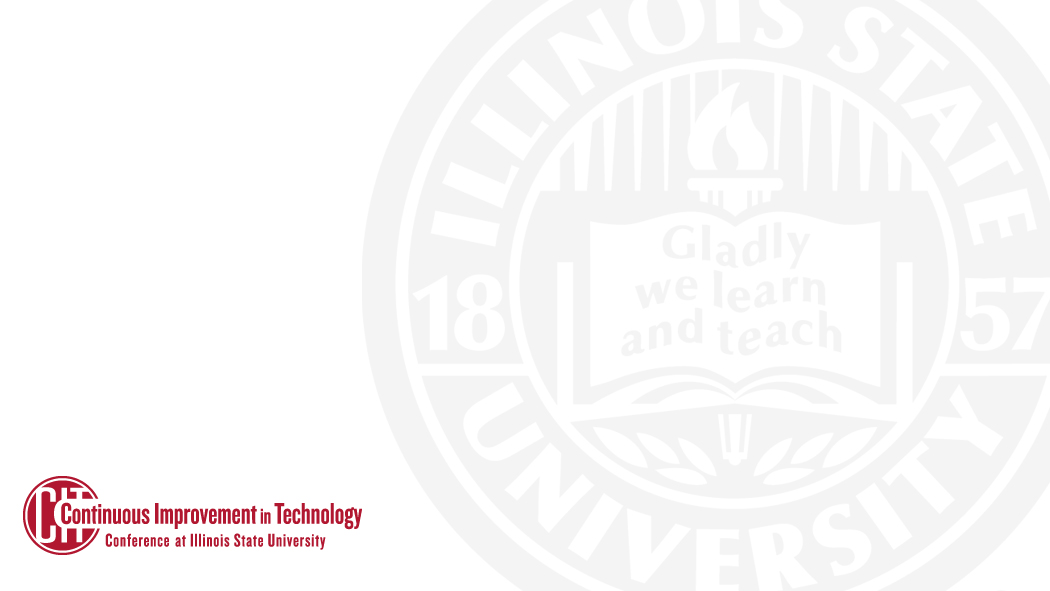 Top 10 Student Satisfaction 2021-2023
[Speaker Notes: Looking at student satisfaction across all 3 years, there is some variation – this is partly due to new services being added that immediately popped into top 10 lists

Only email, My, and Office 365 appear in the top 10s all 3 years for undergrads – for grads it’s that list plus Zoom and wireless availability

The device security and account security services, along with OneDrive, are new this year and appeared in the top 10 for both student audiences

Overall computer service has appeared in the top 10 for satisfaction for both student audiences this year and last, that’s a very positive trend]
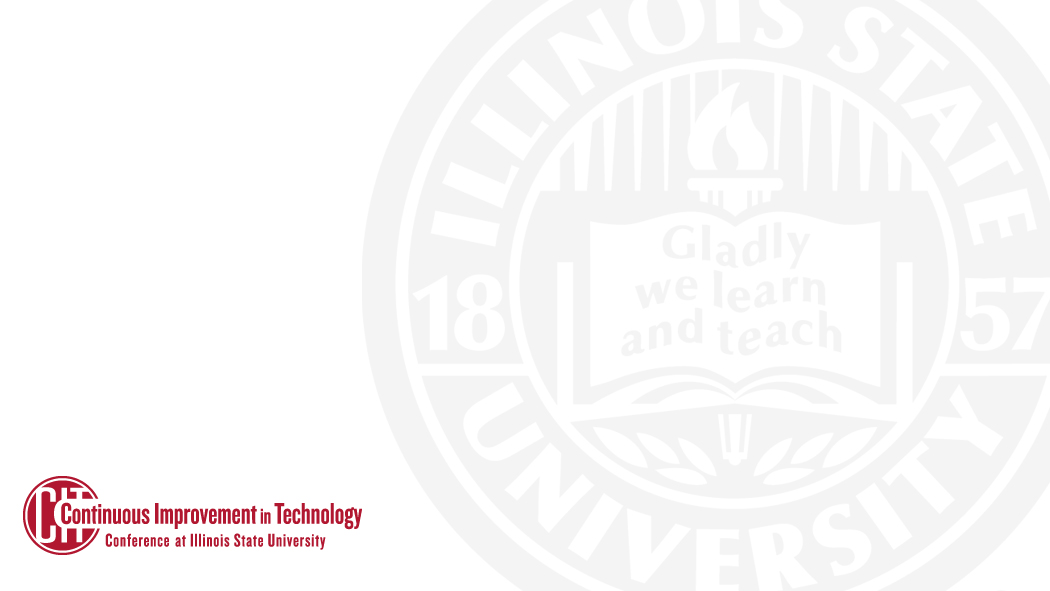 Top 10 Employee Satisfaction 2021-2023
[Speaker Notes: Faculty and staff have been pretty consistently satisfied with several core services – email, Zoom, phones, wired Network, My, Office 365, were top 10 all 3 years for both audiences

Wireless availability was top 10 all 3 years for faculty]
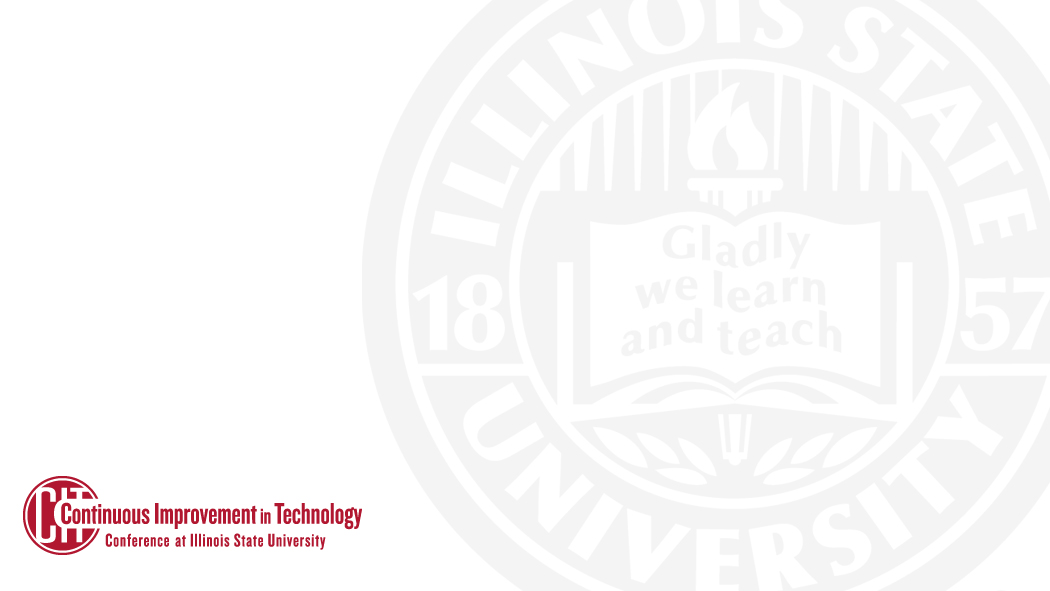 Positive Mismatches
[Speaker Notes: In general, with these measures we want to see a positive correlation between importance and satisfaction – usage isn’t necessarily related there. So we would hope that users are satisfied with a service at a level that meets or beats their rating of its importance. 

In most cases, that is true. There is, though, a middle tier of services that have a pretty significant gap (up to a full point in mean score) between importance and satisfaction. It’s a VERY positive correlation in that they’ve rated it something like 2.5 for importance, but 3.5 for satisfaction. The assumption there is that these are services that are not core to them, or not needed often – but when they are, they work well and are satisfactory.]
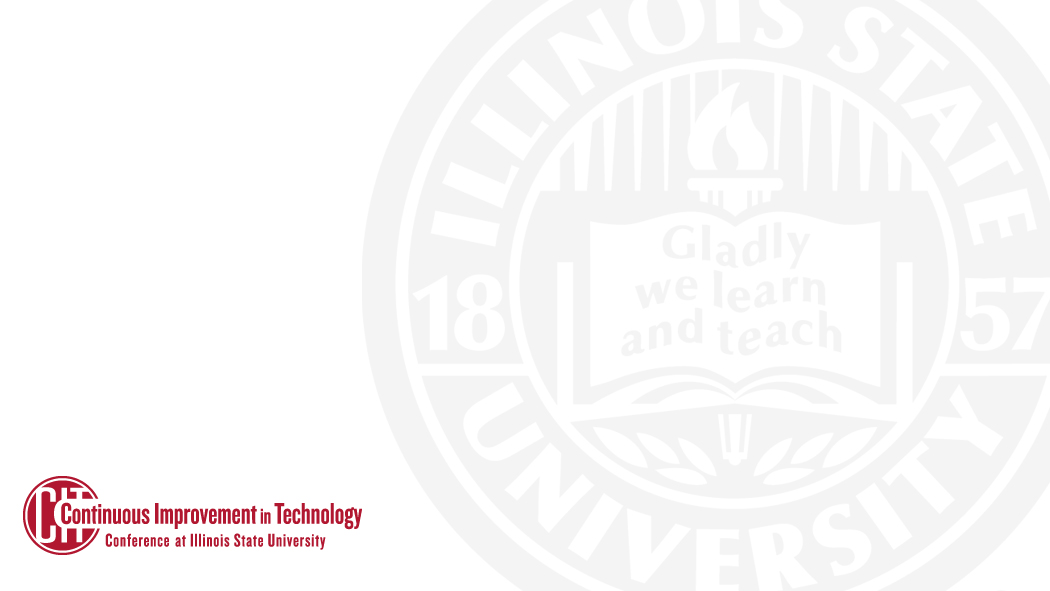 Not So Positive Mismatches
[Speaker Notes: We have two cases where the mismatch between importance and satisfaction isn’t positive. 

Ease of logging in to campus systems is rated more important than satisfactory – it’s not a huge difference, but it’s unusual and paired with text comments about having to login more than expected, and concerns around VPN and MFA is not surprising

ReggieNet has continued to decline in satisfaction ratings – always more with faculty than with students. We should see a good jump in these numbers in the 2024 MISO survey.]
One Thing – IT Services
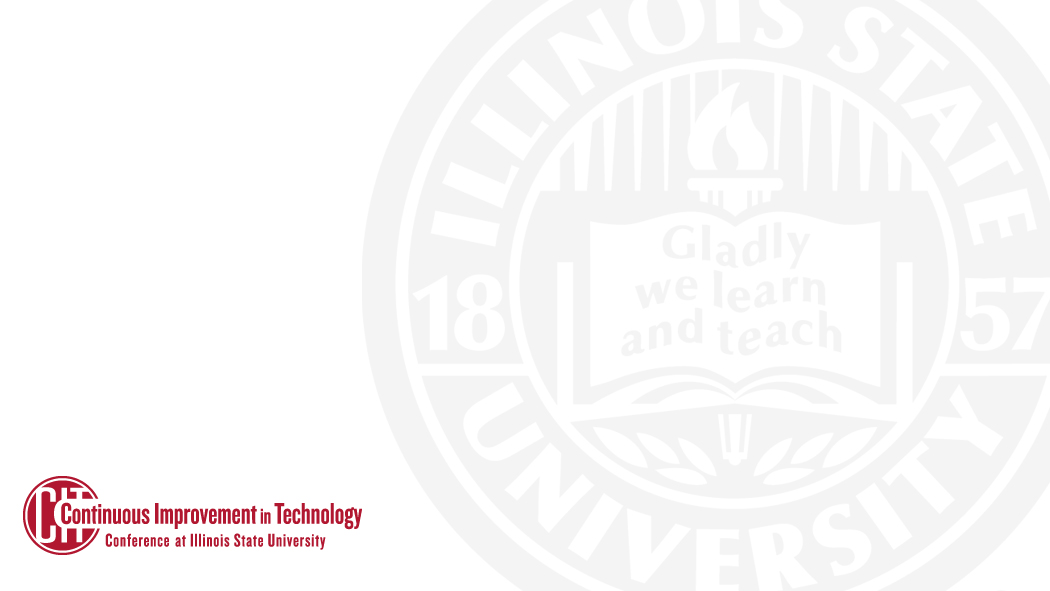 * Substantive responses in the Additional Comments section were included here as well
[Speaker Notes: OK, let’s take a break from the quantitative data for a bit and look at the qualitative results from the 2023 MISO… included in the survey are a series of questions aimed at getting respondents to tell us the one thing they would most like improved in various categories – information technology services, ReggieNet, My, Websites, and Course Registration. 

I always start any discussion of these comments by reminding everyone to take them with a grain of salt, those that chose to comment are a subset of the sample populations and are motivated enough to spend extra time in a 15 minute survey providing these comments. Having said that, they are not all negative, there is for each qualitative question a response theme of “it’s fine” or even “It’s good!” neutral to positive comments

Included here are comment themes which represented at least 5% of one or more population’s total comments

For IT services, it is clearly understood by some to be referring to IT support, rather than IT services in general. 

The highlighted areas are ones that were new in 2023 as a theme – there have been some comments in the past, but not to this quantity. All of the other themes are perennial favorites.

Training & awareness is always a big theme – where to get help, training needed, etc. Likewise, “everything’s OK to great” is also a sizeable portion of the comments

Several support issues in here - More/better support = faster response and/or more knowledgeable staff. Specialized support for faculty/staff, want IT to be more personalized to their individual needs. Confusion on who to contact and status of tickets. And a positive one, more IT staff are needed and should be paid more.

Also new is software issues – approvals and wanting to be admin (which is also probably about avoiding software approvals)

Consolidate/integrate systems seems to be partly related to less logins]
One Thing – My.IllinoisState.edu
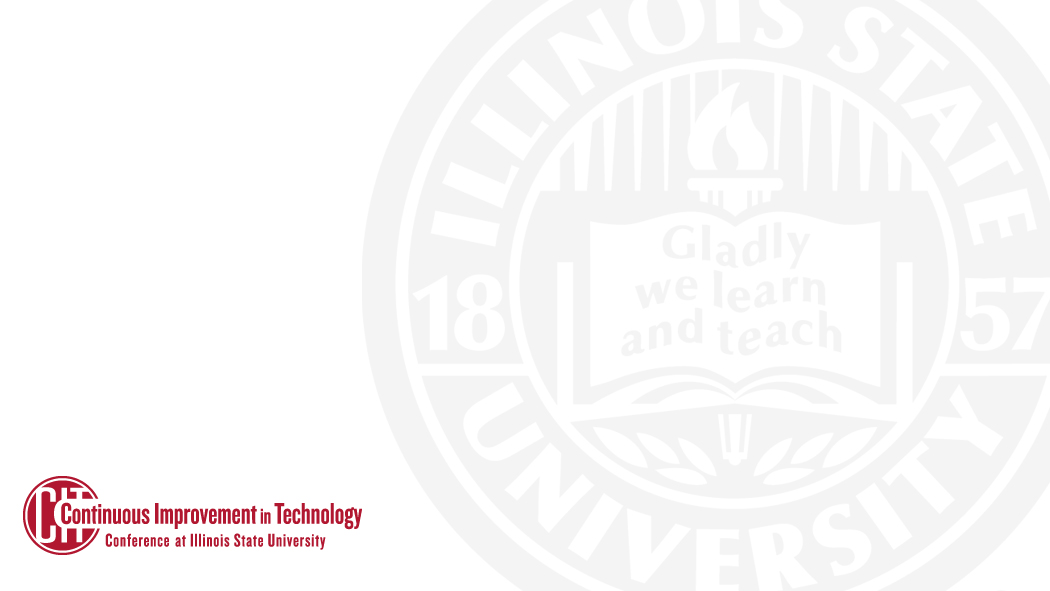 [Speaker Notes: My always suffers from the portal problem – it gets blamed for things people don’t like about the things they use it to get to. You can see some themes here that fall solidly in that category. 

The biggest theme by far is around navigation and finding what they are looking for 

Issues around interface and navigation are recorded separately because the language used by respondents make it reasonably clear which issue they are referring to (sometimes both)

Newer this year are themes of personalization (allowing for favorites, individual customization, delivering data to me that the University knows about me) and things they would like improved that are clearly CS and not My itself]
One Thing – University Web Sites
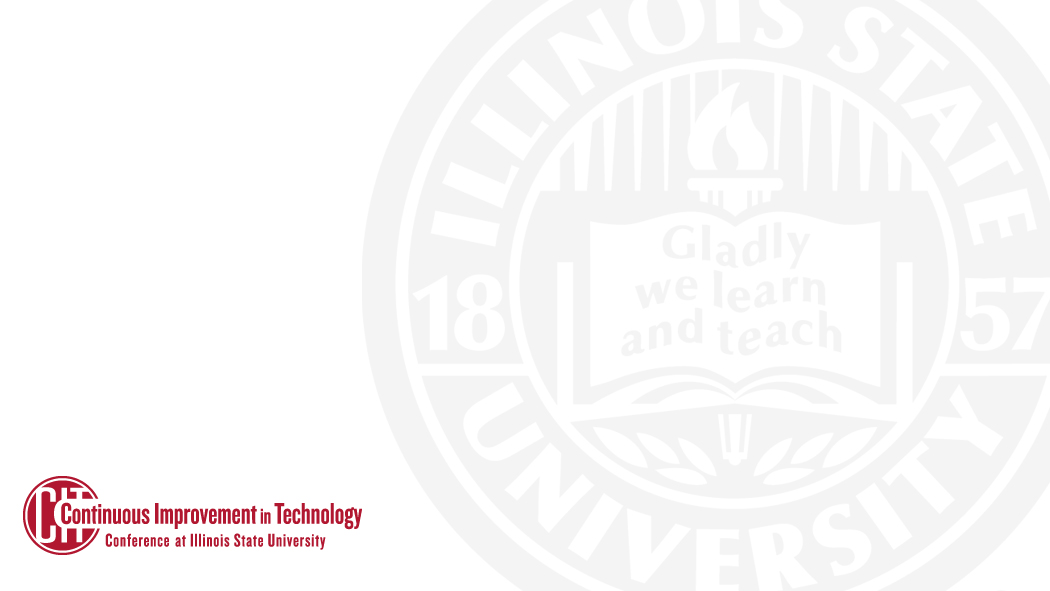 [Speaker Notes: This category has some overlap with My, but respondents do seem to understand it to be a broader question about the entire University web presence

Themes here are largely concerned with finding information – not getting the results they want from search and/or not knowing where to look in the first place, outdated info on sites

Philosophical issues surface here around what a website should do – is it focused on marketing and prospective students or is it focused on providing information to internal audiences? The “focus on University information” theme is the opposite of “too much focus on marketing” – both camps responded.

An interesting new theme emerged this year for undergrad students where they feel like they don’t understand what they are reading on our web sites – some of that is TL; DR but there was enough of it that it’s something to dig into]
One Thing – Course Registration
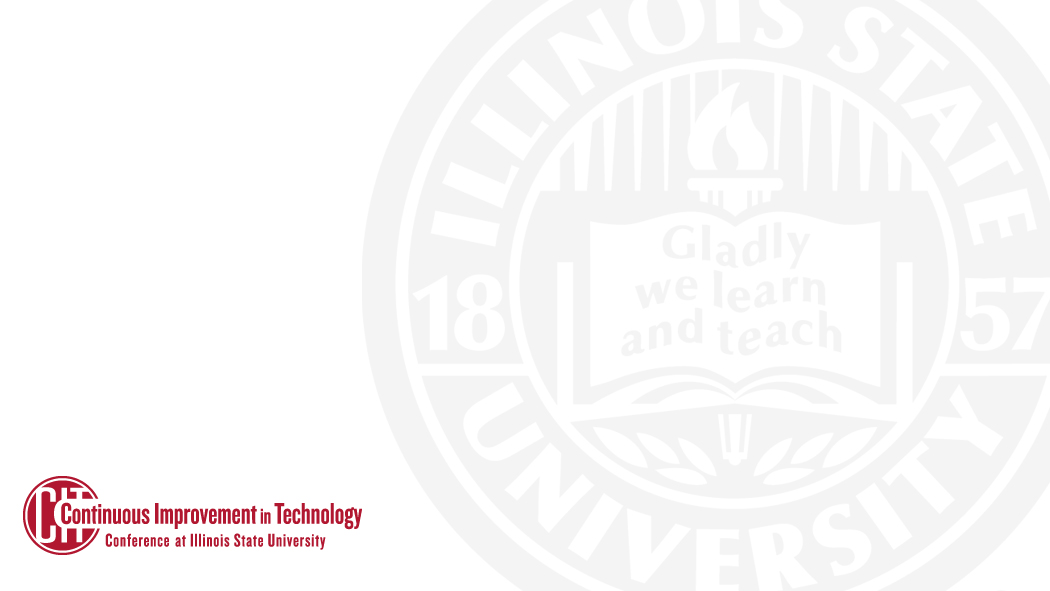 [Speaker Notes: We have been focusing on course registration and getting feedback from students and employees on it… it seems to be regarded as expected that performance will be slow for a while on days when large numbers of students are cleared to register

Registration for Fall (which takes place in Spring) this year featured smaller segments of students per registration date/time, which seemed to alleviate much of the crashes reported by students previously. This survey completed before the new registration model was put into place. There were no new themes in comments from last year.

Beyond the crashes, the major theme is that all audiences want to see more from the system in terms of searching and personalized information to better inform registration choices]
One Thing – ReggieNet
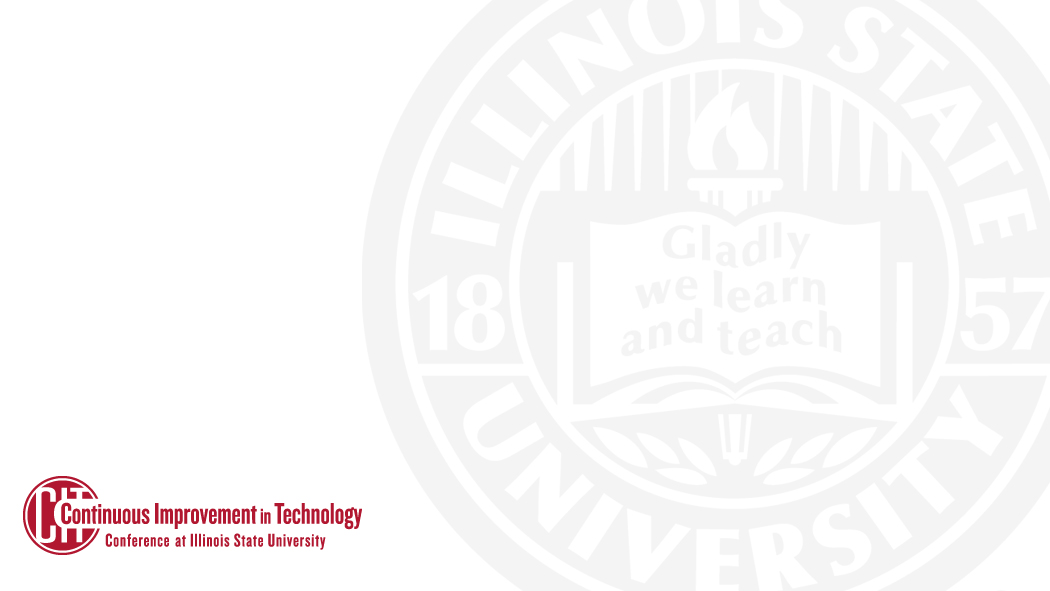 [Speaker Notes: At this point, this data is useful mostly as a guide to what to do (and not do) with Canvas –  there were a few new themes reporting ReggieNet being slow or “glitchy”, and comments related to notifications

There were many more comments on ReggieNet, particularly from faculty, but many of those were asking why we were surveying on RN when we were moving to Canvas]
One Thing – Classrooms
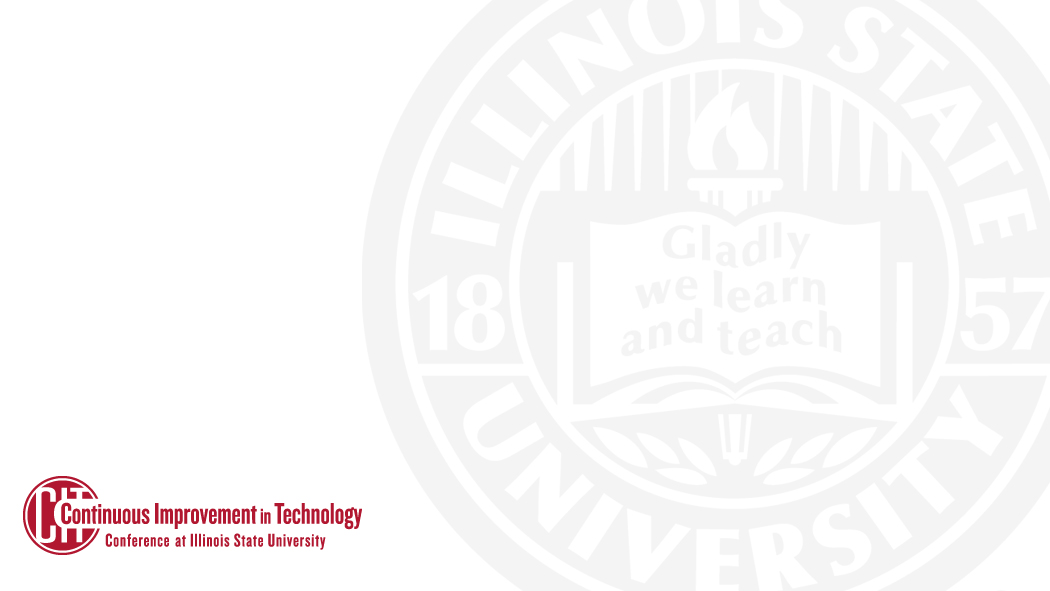 [Speaker Notes: We added two new qualitative measures this year – the first is on classrooms and was presented only to graduate students and faculty. Not all grad students teach, of course – based on their responses elsewhere in the survey roughly 1/3 of the grad students who responded teach. So there are relatively few comments from grads.

The themes here are fairly evenly distributed , with camera & projector issues somewhat elevated in number of comments. Most of these themes are things we have heard in previous surveys from instructors, with the exception of the theme on supporting hybrid teaching.]
One Thing – New Tech Equipment or Access
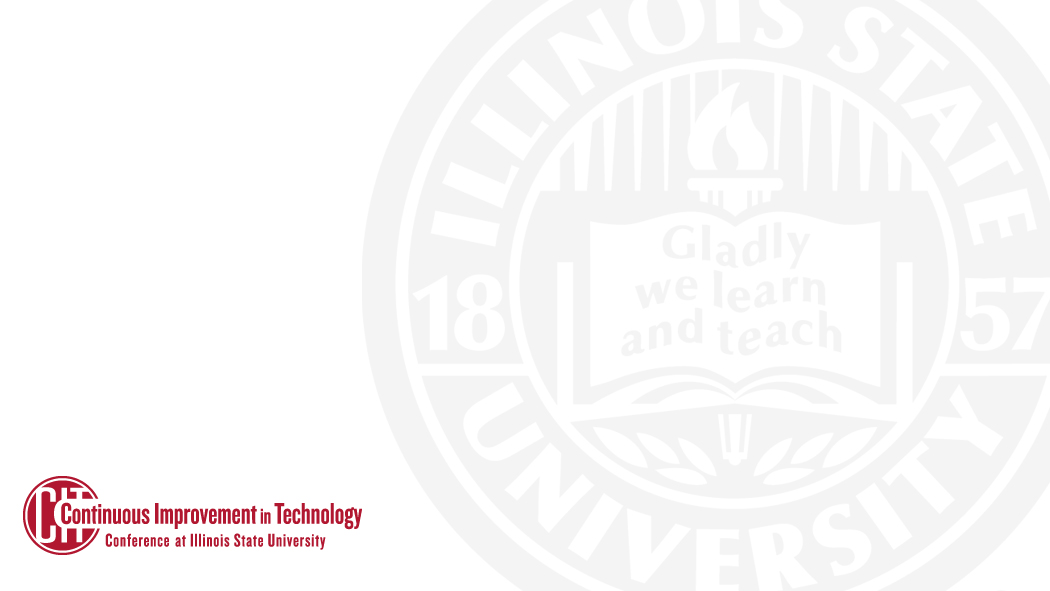 [Speaker Notes: The other new qualitative measure was an attempt to gather feedback on onboarding and computer replacement experiences – the question will need to be reworded if included in future years as users didn’t seem to have a common understanding of how to respond. It was presented to faculty/staff only.

There were some themes – training on how to use equipment and awareness of what’s available to them was the largest, followed by faster equipment upgrades (every other year was mentioned!) and the need for equipment to be more equitably funded

Specialty needs and choice were a good-sized theme for faculty, while staff were more focused on better onboarding and replacement experiences

Speed of response again was raised as an important factor for employees, as well as positive comments about IT staff and service]
The State of Hybrid
[Speaker Notes: There is a ton of data to sift through in the results of this survey, far too much to present in an hour… I’m going to focus in on a few subject areas here but will be sharing all data in a more comprehensive way later in the Fall

We asked a series of questions this year designed to assess how hybrid teaching and learning is happening at ISU – both how much and in what formats, but also opinions on how it *should* be happening

Grad Students and Faculty were asked where they taught – in general, faculty teach more partially or fully online. 84% of grad students teach mostly or entirely in-person, vs. 78% for faculty. In the fully online scenario, it’s 5% faculty vs. 1% for grad students.

Most of our learning is still happening in person – undergrads report 92% entirely or mostly in-person and grad students 71%. Only 2% of undergrad students learn entirely online, and 11% of grad students do.

Looking at hybrid elements used in courses, the most used are virtual office hours, videos made by the instructor and live virtual class sessions- all in the 20-31% range.]
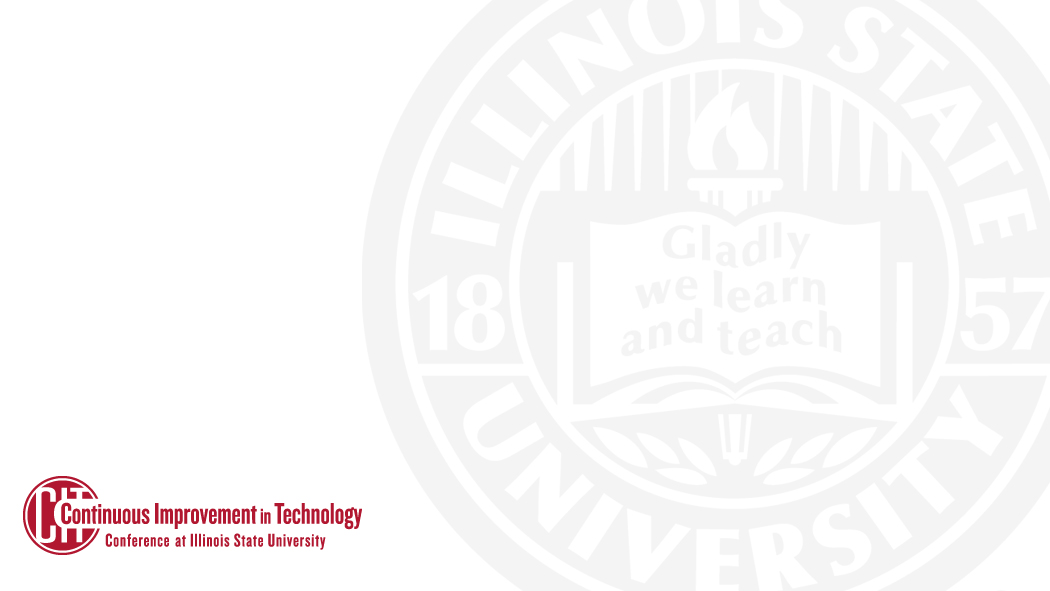 The State of Hybrid
[Speaker Notes: Now we get into the “how hybrid should be done” opinions for students and faculty… 

Asked if online courses should require live virtual sessions undergrad students are generally least interested in live virtual sessions – they have a significantly lower opinion on making them mandatory, and a higher opinion than faculty on having them recorded for later viewing. Many students reported liking recorded courses during the pandemic – they like to be able to watch on their own schedule and to be able to revisit difficult concepts. 

Faculty have the highest score on making live sessions mandatory and the lowest on recording – they tend to place a higher value on traditional class attendance.

Majority opinion overall is that live sessions can be offered but should not be required

The full question for the second here is Do you believe that faculty teaching full online courses should create and use videos for announcements, instruction, discussions, and/or assignment feedback? There’s a pretty wide divergence in opinion here between students and faculty – 54% of faculty said yes, but 66% of grad students and 78% of undergrads.  Students love video in general, but they also reported during the pandemic that they value having a connection with the instructor that they can’t get from simply using asynchronous course materials – many said they felt they were “teaching themselves”.]
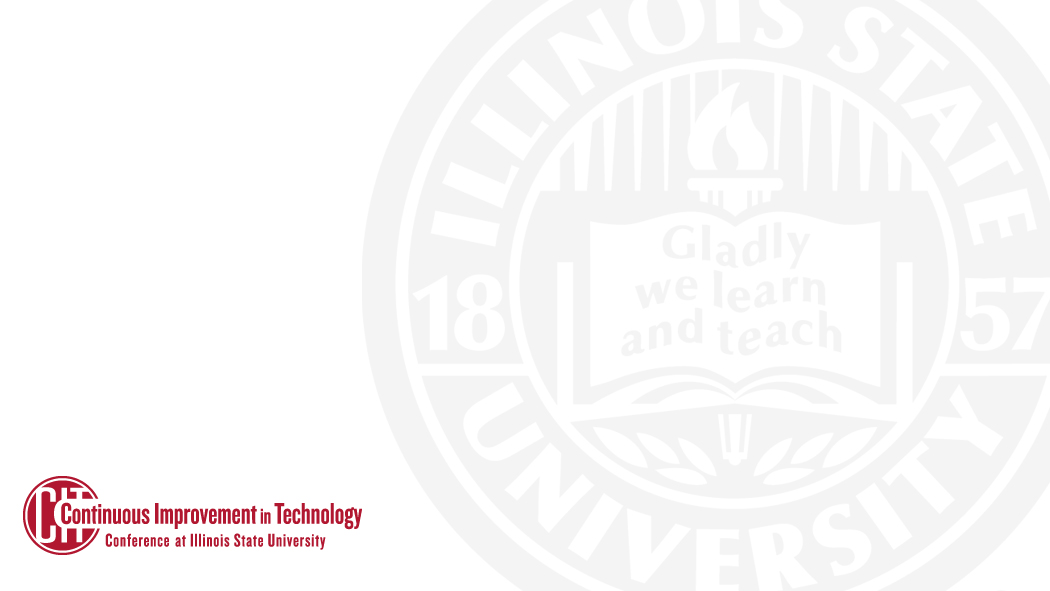 IT Contributions to Academic Goals
[Speaker Notes: Students and faculty were asked how two IT services - the technology in courses & classrooms and working with technology professionals – contribute to their academic goals. First, how much they do contribute and then how much should they contribute. The blue bars are what we DO contribute, and the orange bars what we SHOULD contribute.

We’re looking for as close a match as possible here, meaning that we are meeting their expectations in these areas. 

For tech in courses & classrooms, faculty and grad students are very close so all good there. For undergrad students, though, that’s a gap. The gap indicates that we are contributing more than we should, which is interesting. 

For working with technology professionals, all 3 audiences indicate a bit of a gap between how we should be contributing and how we actually do – so some work to do there]
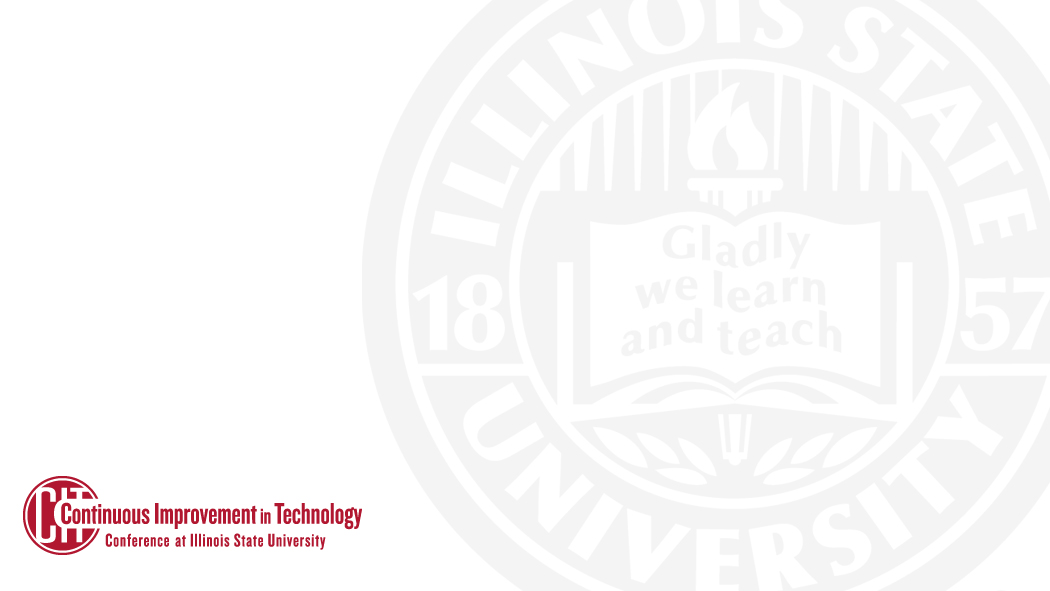 IT Contributions to Research Goals
[Speaker Notes: Grad students and faculty were asked the same questions about IT contributions to research goals – again, we want these numbers to be as close together as possible

The do and should measures are virtually identical for both audiences for technology in courses & classrooms

There’s a gap between do and should on working with technology professionals, virtually the same gap as for academic goals]
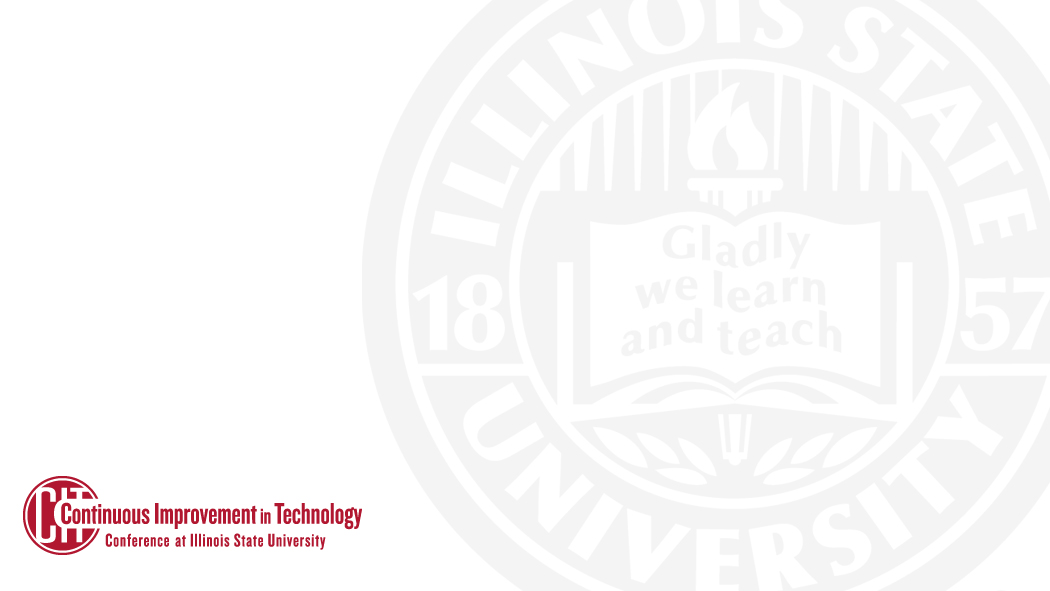 Microsoft OneDrive
[Speaker Notes: OneDrive was a new service added this year to the usage, importance and satisfaction ratings – it immediately became one of the top rated

Across all audiences, OneDrive was #5 in usage, #14 in importance and #9 in satisfaction

That seems like a cautiously optimistic sign for an upcoming effort to move most personal files to OneDrive – 20-40% of all audiences indicate above that they are storing their ISU files there, although there are some disturbingly high numbers for employees in the “on my laptop” category as well and that yellow bar that tops 50% for staff under network file share

Some of those reports are likely inaccurate due to confusion over where they are actually storing things]
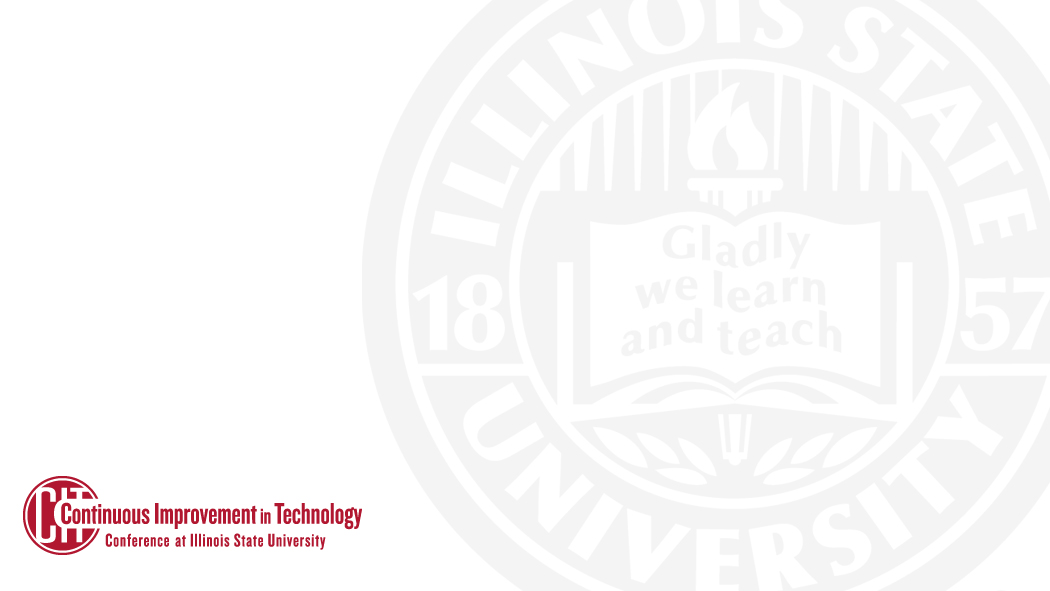 IT Demographics
[Speaker Notes: MISO gives us some interesting demographic data related to IT including where people work and personal device choices

Not surprisingly, faculty tend more to partial or full remote work than staff do – 61% of faculty are mostly or entirely in-person vs. 86% of staff. 2% of staff are entirely remote vs. 6% of faculty.]
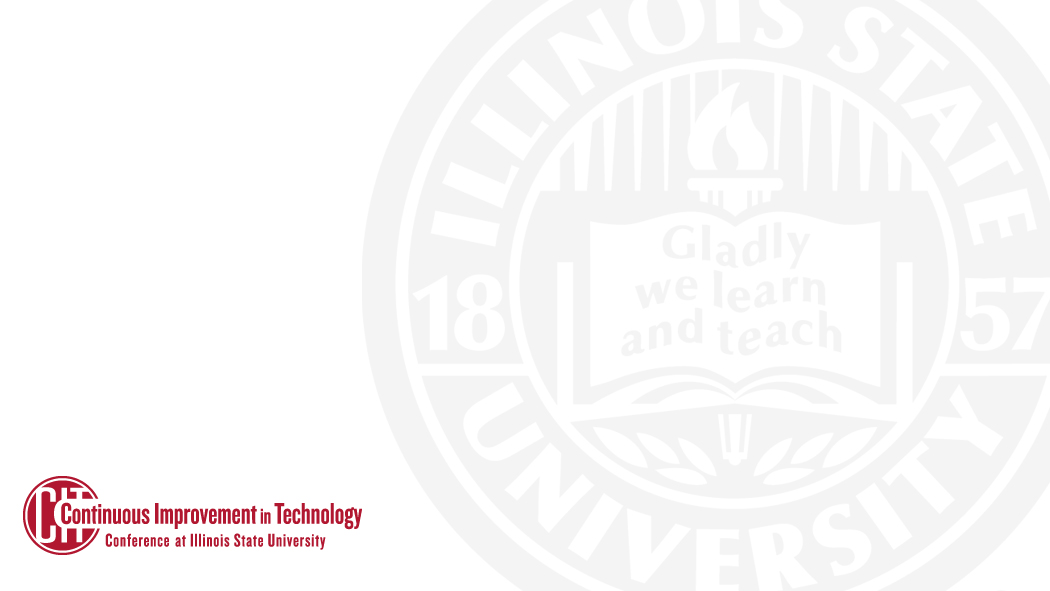 IT Demographics
[Speaker Notes: Bad news from a support point of view: Chrome OS has continued to slowly grow in usage

Good news is that the percentage of students who say they never back up their data is slowly decreasing]
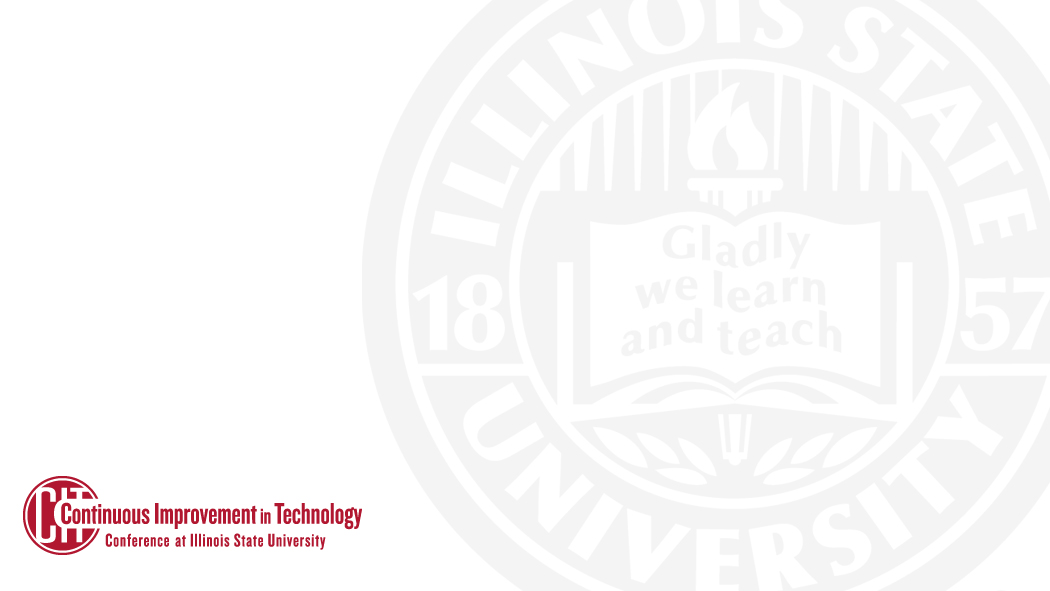 IT Demographics
[Speaker Notes: Laptops the overwhelming choice for personal devices, but a substantial number own at least one desktop as well

More undergrad students own gaming systems than printers

And as anyone who works with MFA support can tell you, we are very close but not quite to 100% on ownership of smart phones across all audiences]
IT Staff Ratings - TSC
[Speaker Notes: MISO also includes some ratings for tech support staff – we adjusted these to reflect how ISU organizes IT

Rated in 4 areas - friendliness, knowledge, responsiveness and reliability

All Audiences were asked to rate the TSC staff]
IT Staff Ratings – College/Dept.
IT Staff Ratings - CIPD
IT Staff Ratings 2021-2023
2022
2021
2023
[Speaker Notes: High marks in 2023 – from 3.67 to 3.84 for all teams. So when asked if IT staff are friendly, knowledgeable, reliable and responsive… on average a high majority of all audiences are saying “agree”

The ratings are trending slightly downward over the three year period – but we’re talking the difference of several hundredths. That chart measures in increments of 5 hundredths.

There were a lot of positive comments about IT staff and a nice little trend advocating for more staff and/or more pay for the staff we have currently. Users are recognizing the value IT staff provide.]
NetPromoter Score
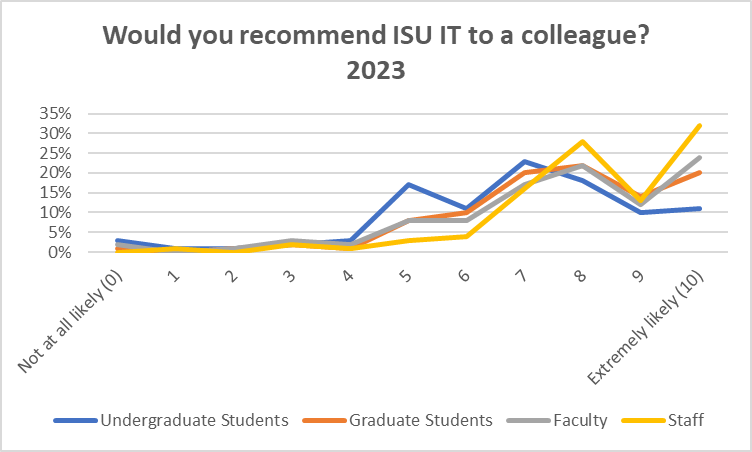 [Speaker Notes: Time for our final grades… respondents were asked if they would recommend ISU’s technology services to a colleague – what is known in the customer satisfaction field as a NetPromoter Score. You ask users if they would recommend us to a colleague on a scale of 0 (not at all) to 10 (extremely likely). Ratings of 9 or 10 are promoters, 7-8 passives, and 0-6 detractors. Passives are discounted and not included in the score. The total percentage of promoters – total percentage of detractors yields the netpromoter score.

NPS = % of Promoters ( — ) % of Detractors
Above 0 is good,
Above 20 is favorable,
Above 50 is excellent, and
Above 80 is world class.

The NetPromoter Score went down for all audiences this year – more significantly for students and faculty than staff 

This is a somewhat controversial measure, not everyone believes it’s a good way to measure satisfaction.]
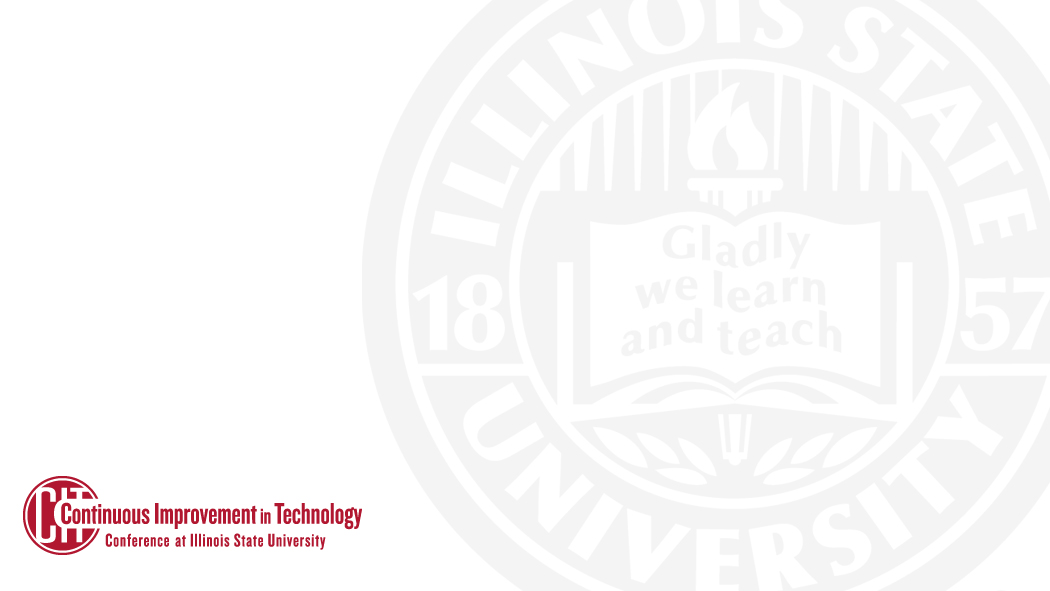 Overall Computing Service
[Speaker Notes: Respondents were asked to rate the “overall computing service” for importance and satisfaction, so this is our overall final grade…

As you can see, importance has held very steady across all audiences, with overall high scores – employees are closer to very important (4) and students closer to important (3). So IT services are recognized as a very important component of teaching and learning at ISU.

Satisfaction, however, is trending downward, particularly for undergrad students. We should note, however, that these are still high scores – it placed in the top 10 most satisfied services for both student audiences and was rated #11 overall.]
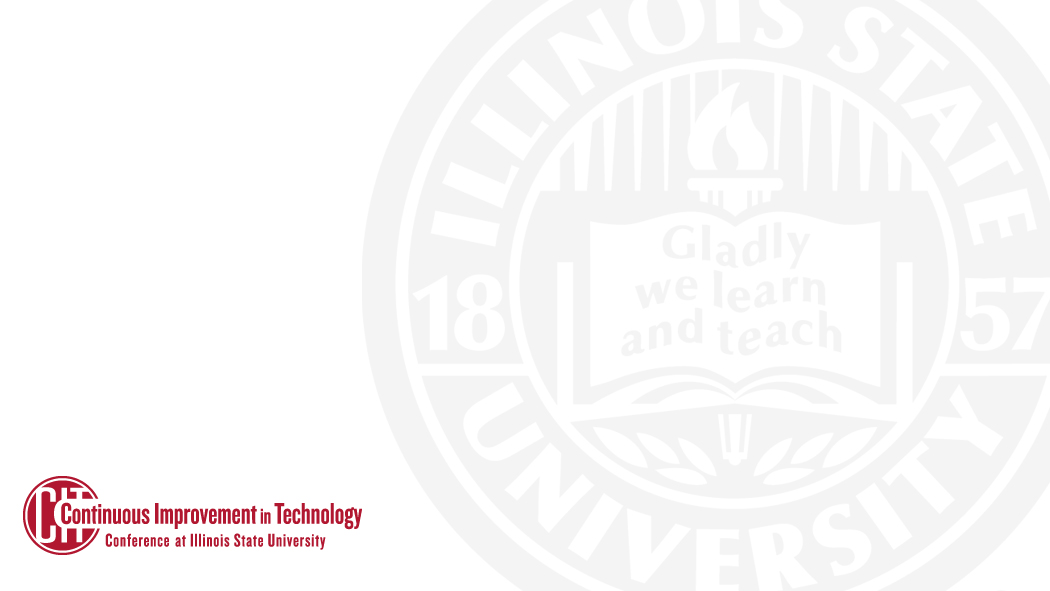 Takeaways
Fast support matters
Login pain is being felt, but…
Users are positive about security policies
Infrastructure services still rule
Work to do on training and awareness
Specialty support and personalization rising in importance
We always have room to improve
[Speaker Notes: There were a lot of comments about “more” support and that generally meant faster, more staff, and/or more hours – people are working in time shifted ways and need help now to keep working.

Users are definitely noticing how many times they have to login, and where MFA is in place – but the biggest surprise for me this year was how highly rated satisfaction with our IT security policies were. It’s great to see that users are getting the message about why security is important even when it makes their lives a little harder. 

Infrastructure services like email, phones and the network rate very highly for usage, importance and satisfaction – we can’t take these services for granted and need to make sure they well maintained

Training and awareness are major issues to tackle – they surfaced as a trend on every subject for which we sought comments- I wish I knew more about this, I wasn’t aware of this, I’d like some training. (The worst is the ones that confidently state that they wish we did offer a service that we actually do offer, but they apparently aren’t aware of it.) There are a lot of changes in technology, and a lot of information that may not seem interesting to customers until they need it. It’s a challenge to get to them with the right message at the right time. 

Wishes for more specialty support (read individual, rather than role) and personalization of information came up in several parts of the survey – users are likely seeing what consumer services can do in those areas and bringing those expectations to work

We should always be trying to improve these numbers – that overall satisfaction number in particular bears watching]
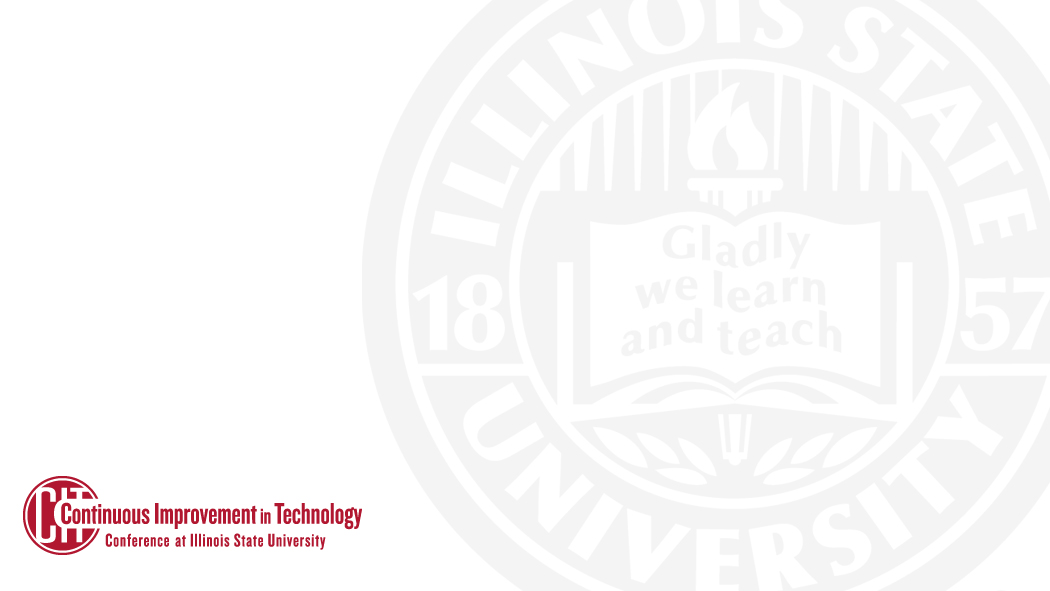 Next Steps
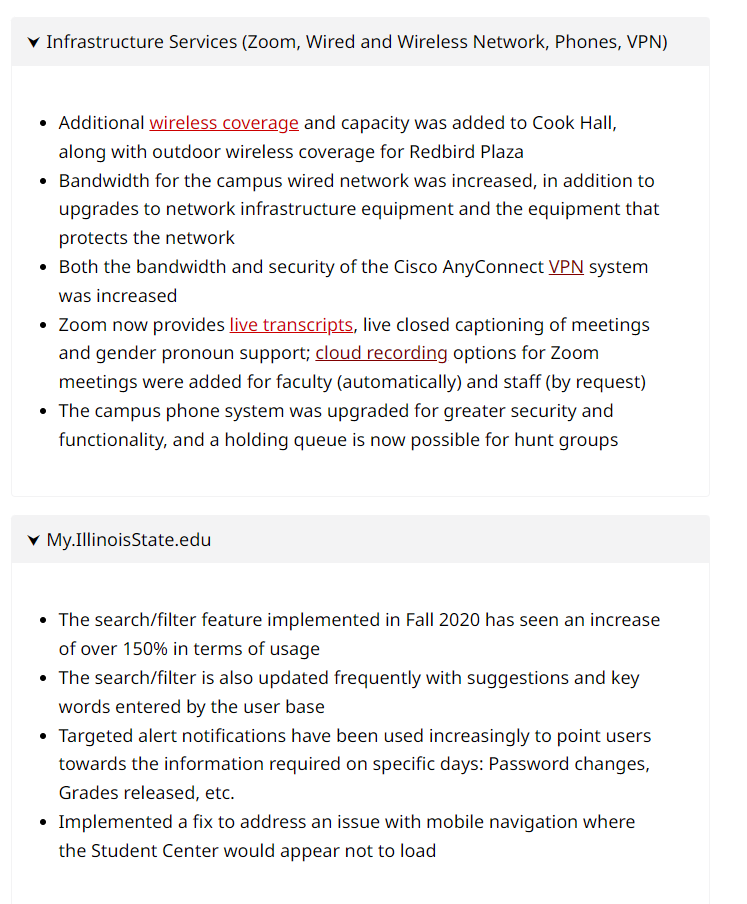 Validate results against actual usage from system data
Deliver team-specific results for relevant questions
Service Reports on major services 
Identifying improvement items that address feedback from the survey, posting to https://about.illinoisstate.edu/customersatsurvey/
[Speaker Notes: This presentation represents the first phase of public reporting from the MISO 2023 results – there is a ton of data from this survey, and we make good use of it throughout the year. 

This Fall, we’ll be looking at actual system data, as well as digging into team-specific data. 

I prepare service reports with all of the quantitative and qualitative data on major services like My, ReggieNet, Campus Solutions, Infrastructure Services, etc. and meet with the team that provides them to do a deep dive into the feedback – we use the data to guide choices about changes to services and to help us prioritize time spent on projects and changes 

We identify and publish the improvements to major services on the About/customersatsurvey so that customers can see their feedback is utilized]
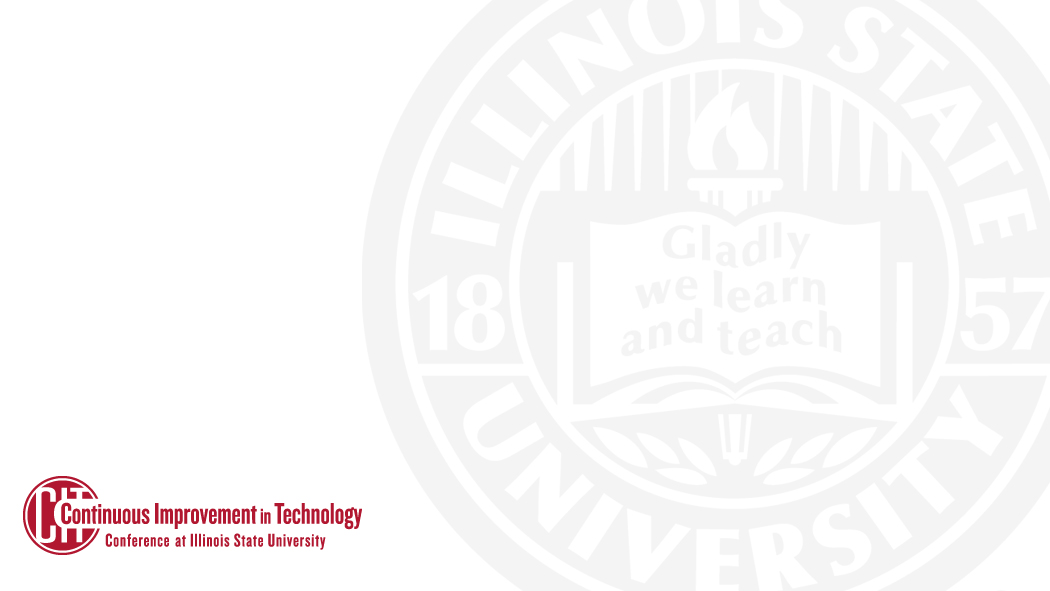 Preparing for the 2024 MISO Survey
Preparation begins soon for the next version of the survey
Review of questions presented, shorten significantly
What satisfaction data is missing? Where would it be useful for us to have more feedback?

Please send any and all ideas on things to include (or exclude) on the MISO survey to crbirck@ilstu.edu
[Speaker Notes: We’ve heard pretty clearly from respondents that the survey is too long, so we will to continue to look at ways to reduce the length – now that we have a baseline, some things don’t need to be asked every year

What ideas do you have? 
What reactions do you have to the data presented? 
Ideas about why the numbers remain high in general for services, but for measures like overall computing service are trending down?
What would you be most interested in in terms of feedback from your users specifically?]
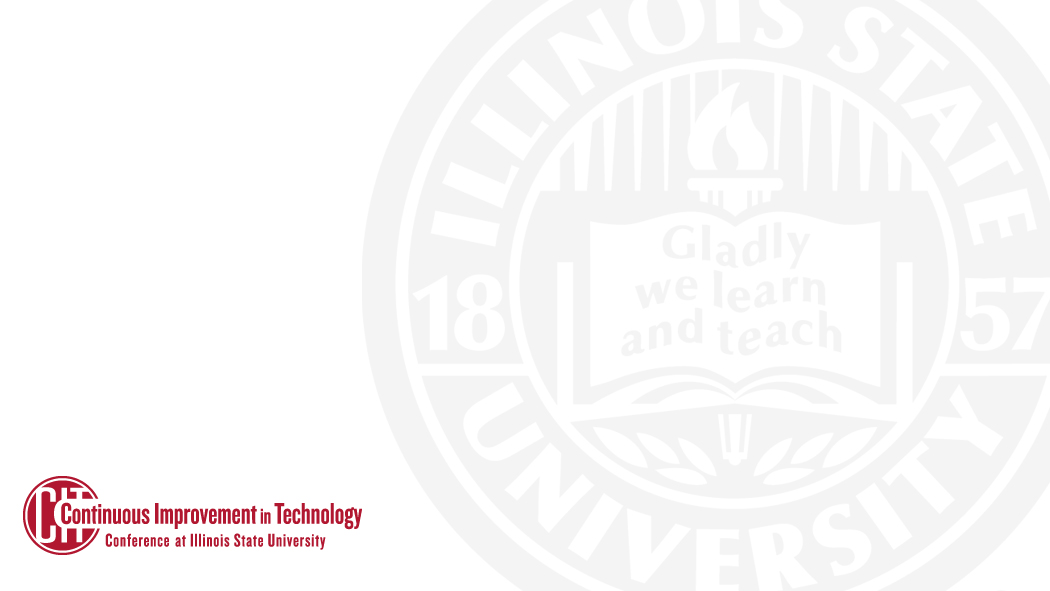 Thanks for attending
I want your feedback on the feedback! Please share ideas and comments any time.

Carla Birckelbaw
crbirck@ilstu.edu
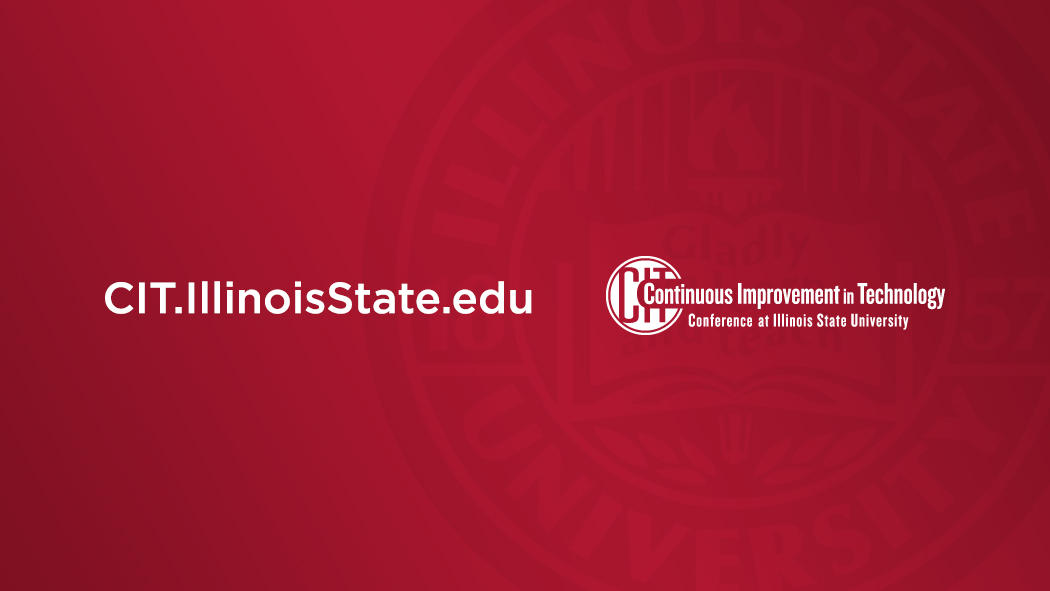